Notes From the Field & The 1619 Project
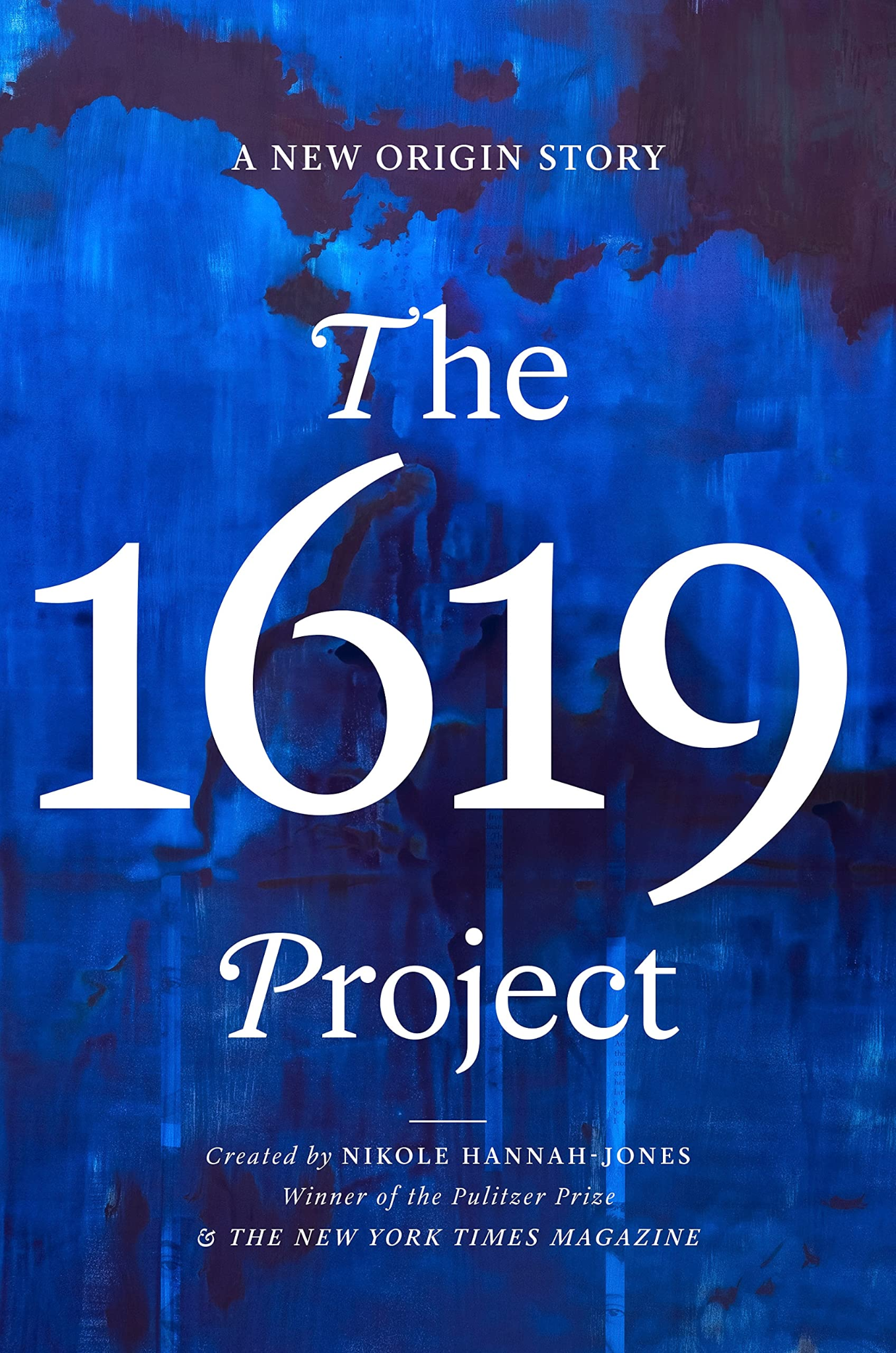 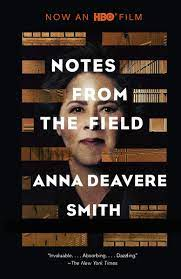 Interdisciplinary Unit
English Daily Slides
Week 1
‹#›
01
02
03
04
Table of Contents
Lesson 1
Lesson 2
Lesson 3
Lesson 4
‹#›
Lesson 1
‹#›
Objective
You will understand the purpose of restorative narratives, The 1619 Project, and Notes From the Field.
‹#›
Government policy directly and indirectly impacts communities and individuals, which can be discovered through personal narrative.
Focus Question
Agenda
Word of the Day: Dialect
Anticipating Issues in the Text
Unit Introduction & Overview
Close Reading of “Introduction” from Notes From the Field
Restorative Narrative Discussion
Poetry Reading
‹#›
A reminder of community norms
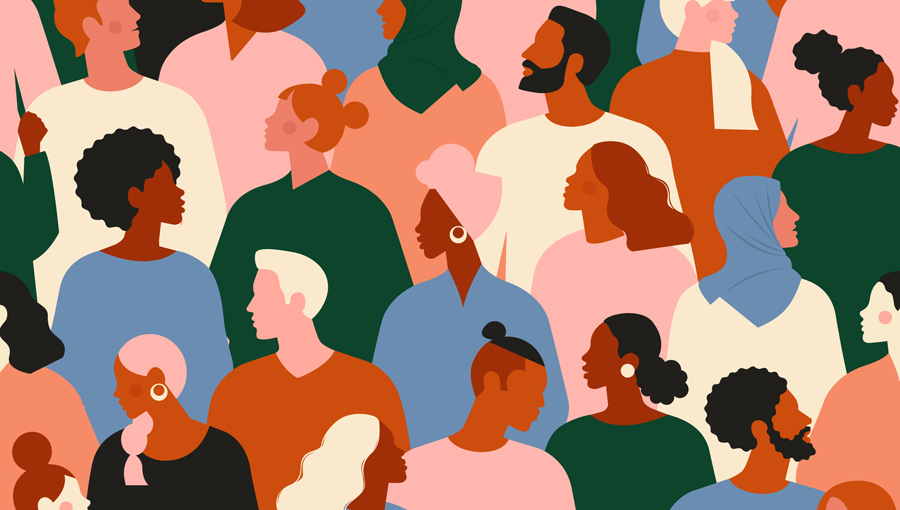 Be present.
Be prepared.
Be respectful.

In this unit, we will learn about and discuss many topics that are challenging, upsetting, and emotional. As a community, we must actively listen to one another and be present, prepared, and respectful while engaged in this work.
‹#›
Government policy directly and indirectly impacts communities and individuals, which can be discovered through personal narrative.
Focus Question
Journal Prompt: Tell a nonfiction story from your life. The story should include a fleshed out beginning, middle, and end.
‹#›
Government policy directly and indirectly impacts communities and individuals, which can be discovered through personal narrative.
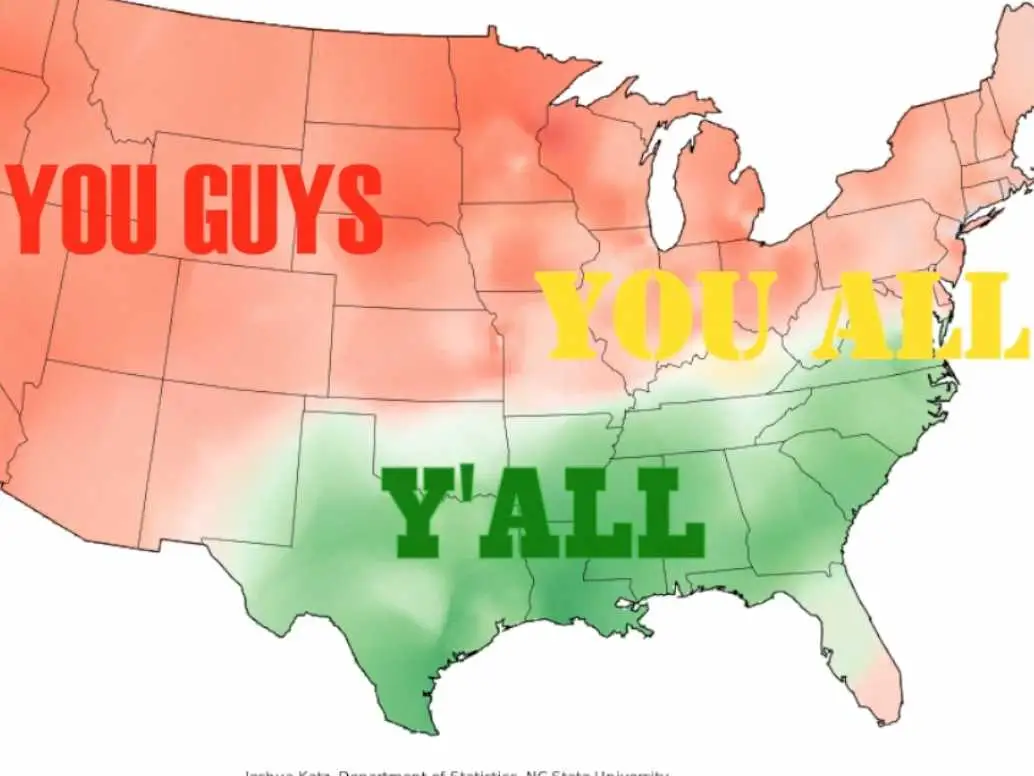 Definition: the way someone speaks based on regional or cultural speech patterns, pronunciation, or idioms.  It is often revealed through phonetic spelling.
Dialect
Word of the Day
Notes: 
Dialect can be used to establish a character’s location, social group, and level of education
Be careful of falling into stereotypes with dialect analysis; highly educated people often use their native dialect (Ex: Ms. Kain says y’all).
“Gotta keep climbing. You gotta keep fightin’. You gotta keep climbing. You gotta keep praying. You gotta keep doing all’v the things that you know can make you stronger,” (IU Text 37)
‹#›
Government policy directly and indirectly impacts communities and individuals, which can be discovered through personal narrative.
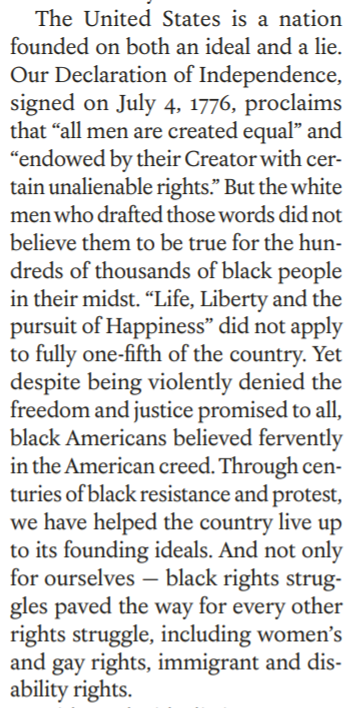 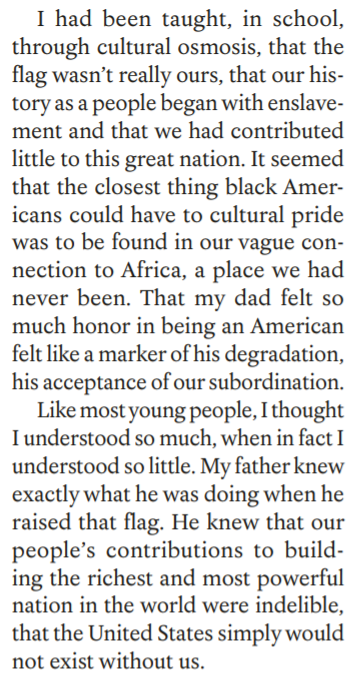 Anticipating the Issues in the Text: 

Read these excerpts from The 1619 Project. 
What do you think we will be doing this unit?
‹#›
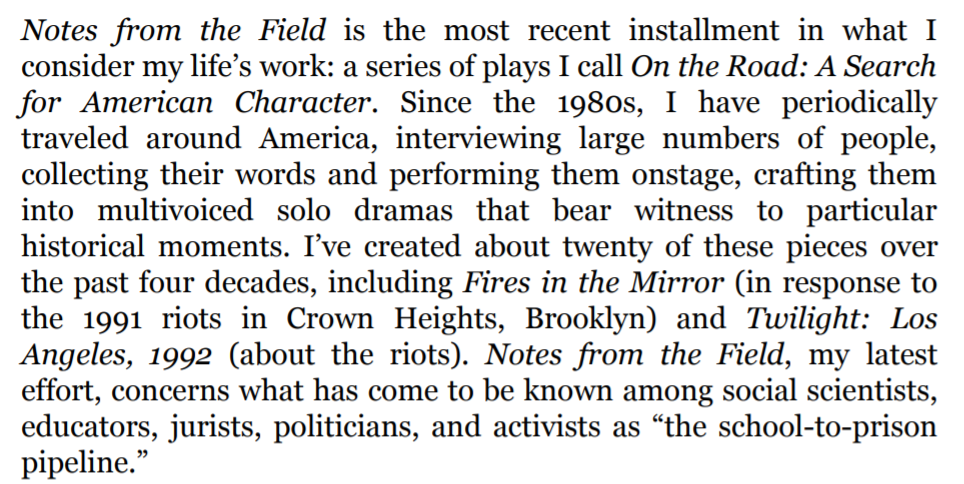 Anticipating the Issues in the Text:
Read these excerpts from Notes From the Field.
What do you think we will be doing this unit?
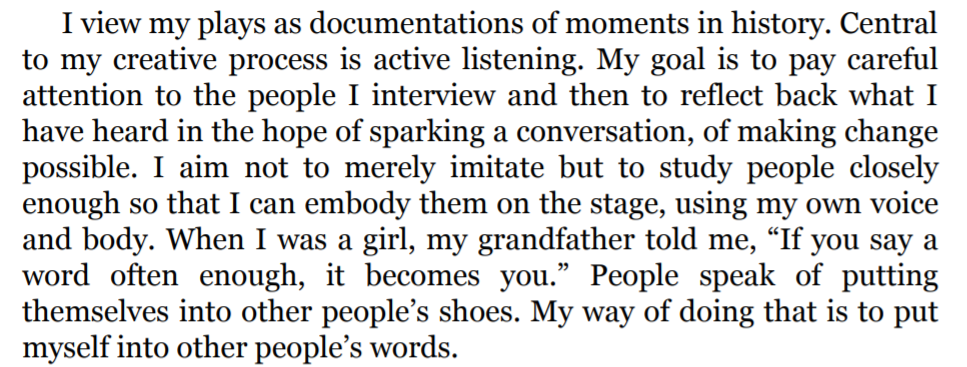 ‹#›
[Speaker Notes: Poll the students to see who has read the intro to Notes From the Field in Government.  Chances are, they have, and you do not need to use this slide much.]
Anticipating the Issues in the Text:
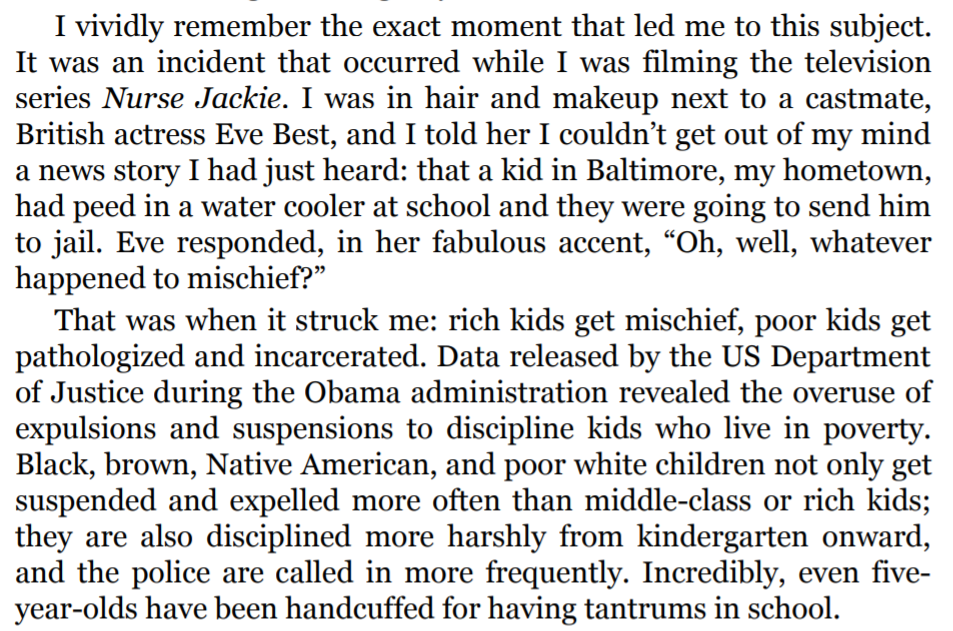 Read these excerpts from Notes From the Field.
What do you think we will be doing this unit?
‹#›
Government policy directly and indirectly impacts communities and individuals, which can be discovered through personal narrative.
“Storytelling changes how we understand our past.”
Raise your hand with a number, 1-5, to express your opinion.

Strongly Agree - 5 
Agree - 4
Neutral - 3
Disagree - 2
Strongly Disagree - 1

I will invite some students to share their opinions in this discussion.
‹#›
Government policy directly and indirectly impacts communities and individuals, which can be discovered through personal narrative.
“Storytelling creates a shared past.”
Raise your hand with a number, 1-5, to express your opinion.

Strongly Agree - 5 
Agree - 4
Neutral - 3
Disagree - 2
Strongly Disagree - 1

I will invite some students to share their opinions in this discussion.
‹#›
Government policy directly and indirectly impacts communities and individuals, which can be discovered through personal narrative.
“Newsrooms should put as much emphasis on recovery and restoration as they do on tragedy and devastation.”
Raise your hand with a number, 1-5, to express your opinion.

Strongly Agree - 5 
Agree - 4
Neutral - 3
Disagree - 2
Strongly Disagree - 1

I will invite some students to share their opinions in this discussion.
‹#›
Government policy directly and indirectly impacts communities and individuals, which can be discovered through personal narrative.
“People can find meaning in even the darkest circumstances.”
Raise your hand with a number, 1-5, to express your opinion.

Strongly Agree - 5 
Agree - 4
Neutral - 3
Disagree - 2
Strongly Disagree - 1

I will invite some students to share their opinions in this discussion.
‹#›
Government policy directly and indirectly impacts communities and individuals, which can be discovered through personal narrative.
“What is to give light must endure burning.”
Viktor Frankl, Man’s Search for Meaning
Raise your hand with a number, 1-5, to express your opinion.

Strongly Agree - 5 
Agree - 4
Neutral - 3
Disagree - 2
Strongly Disagree - 1

I will invite some students to share their opinions in this discussion.
‹#›
Government policy directly and indirectly impacts communities and individuals, which can be discovered through personal narrative.
“Everything can be taken from a man but one thing: the last of the human freedoms—to choose one’s attitude in any given set of circumstances, to choose one’s own way.”
Viktor Frankl, Man’s Search for Meaning
Raise your hand with a number, 1-5, to express your opinion.

Strongly Agree - 5 
Agree - 4
Neutral - 3
Disagree - 2
Strongly Disagree - 1

I will invite some students to share their opinions in this discussion.
‹#›
Government policy directly and indirectly impacts communities and individuals, which can be discovered through personal narrative.
“Stories are the way we domesticate the world’s disorder.”
-- Bruce Jackson, The Story is True
Raise your hand with a number, 1-5, to express your opinion.

Strongly Agree - 5 
Agree - 4
Neutral - 3
Disagree - 2
Strongly Disagree - 1

I will invite some students to share their opinions in this discussion.
‹#›
Government policy directly and indirectly impacts communities and individuals, which can be discovered through personal narrative.
Interdisciplinary Unit: Notes From the Field by Anna Deavere Smith, in collaboration with The 1619 Project
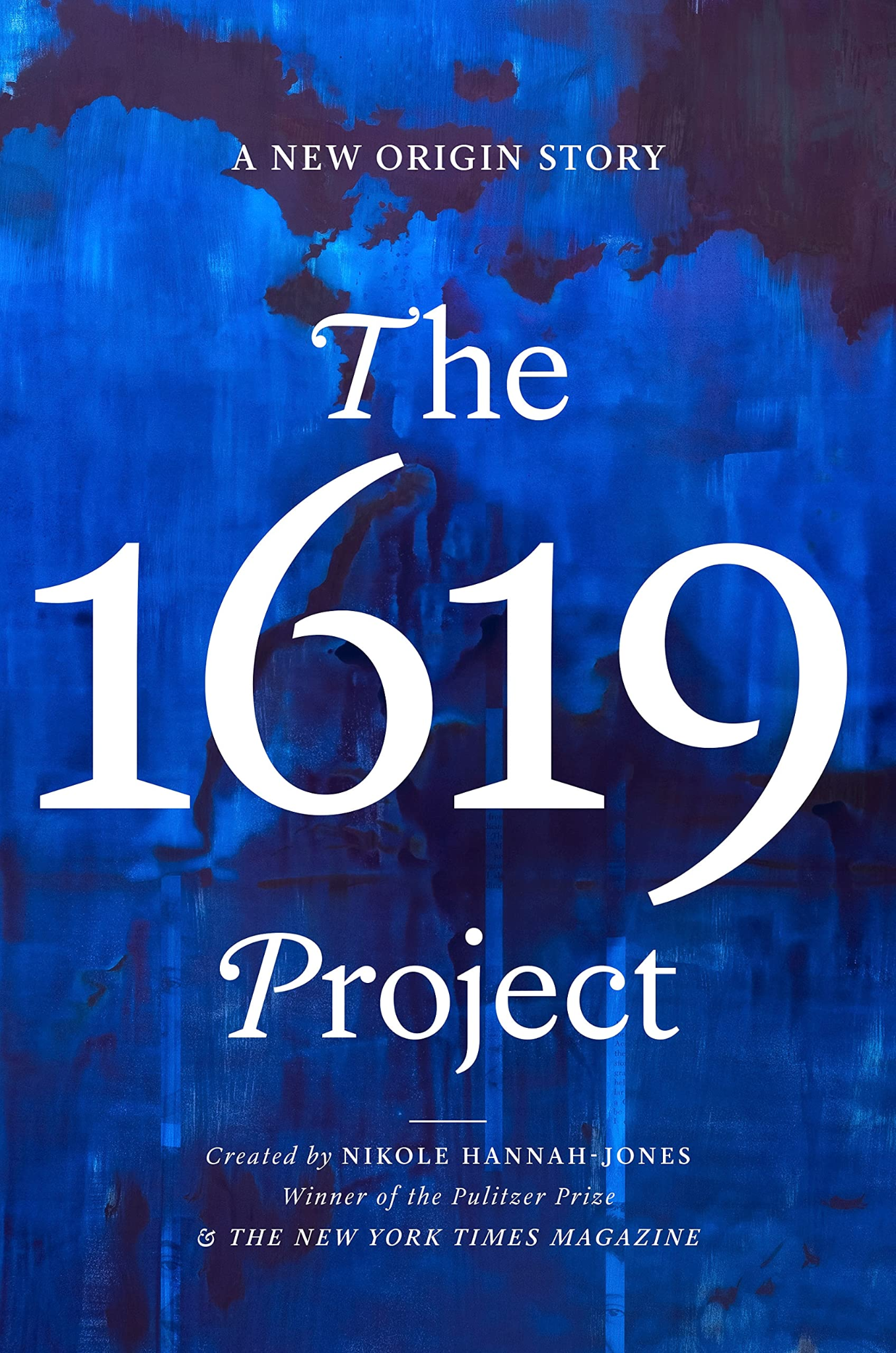 Overview: this Interdisciplinary Unit is a collaboration between Government and English.  The goal is to help students use the tools of narrative and storytelling to interrogate, consider, and critique the role and function of the US legal system.  This unit starts in Government on September 27, and in English on October 4.  It is a collaboration between the MYP English I, Government, and the 1619 Project from the Pulitzer Center.
‹#›
Government policy directly and indirectly impacts communities and individuals, which can be discovered through personal narrative.
Notes From the Field
Title : Notes from the Field (2015)
Author : Anna Deavere Smith
Text Type: Play

Description: A play that explores the flaws in the American justice system and the effects of the  school-to-prison pipeline.
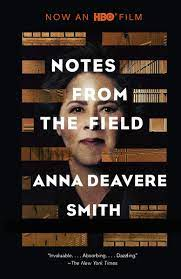 Notes From the Field
Notes From the Field
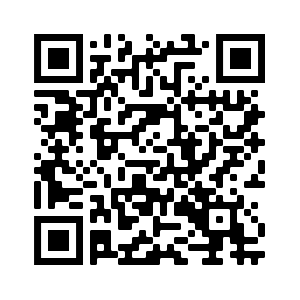 To learn more about the school to prison pipeline, scan the QR code.
‹#›
17
[Speaker Notes: “school-to-prison pipeline,” a disturbing national trend wherein children are funneled out of public schools and into the juvenile and criminal justice systems. Many of these children have learning disabilities or histories of poverty, abuse, or neglect, and would benefit from additional educational and counseling services. Instead, they are isolated, punished, and pushed out.  ←- ACLU Article]
Government policy directly and indirectly impacts communities and individuals, which can be discovered through personal narrative.
The 1619 Project
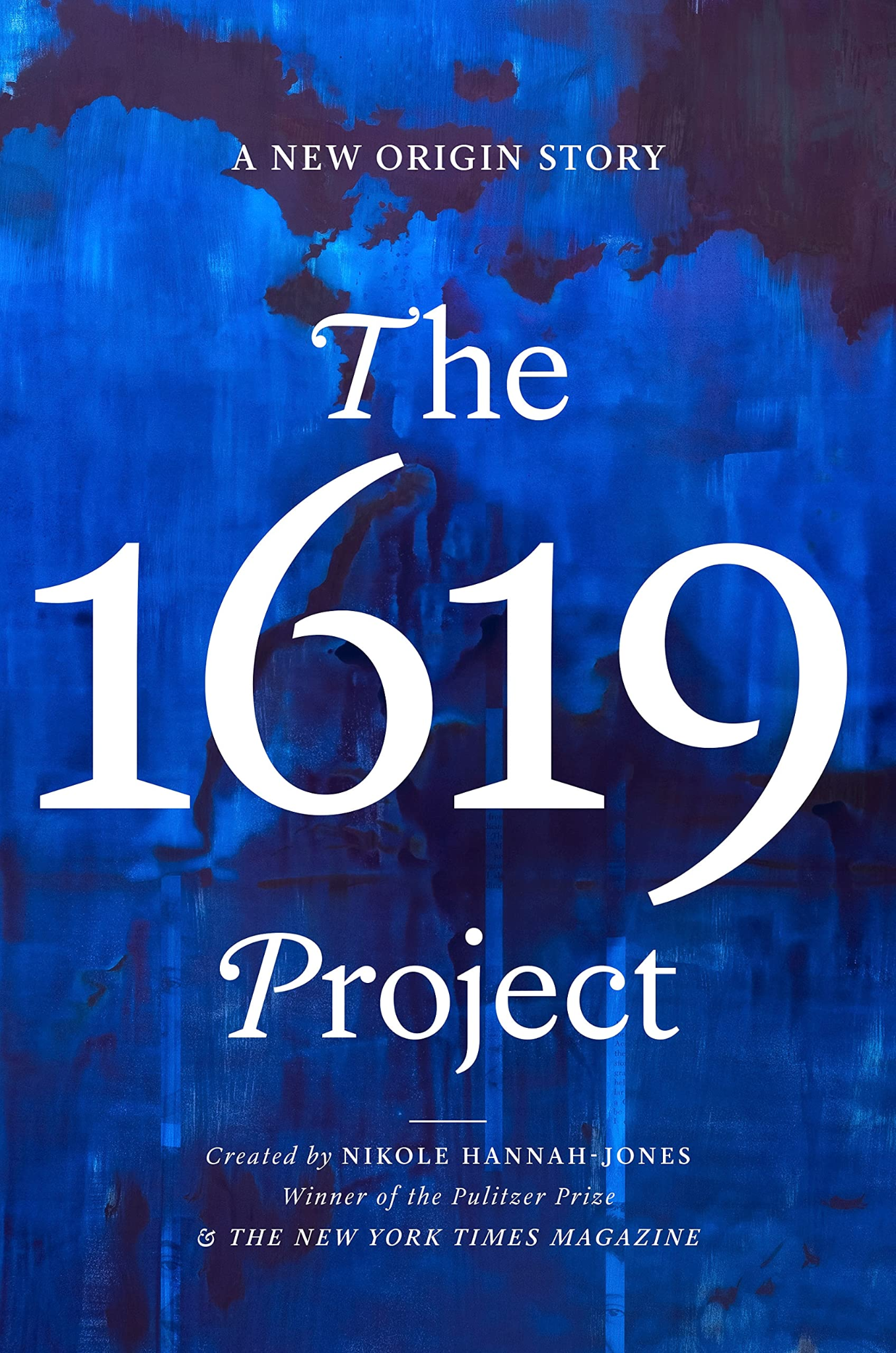 Title : The 1619 Project 
Author :  Nikole Hannah-Jones
Text Type: Long Form Journalism Project 

Description: A collection of writing that follows the story of the first group of enslaved Africans to arrive to Virginia in 1619.  Much of this work follows the stories of these people, their impact, and the larger implications of this event for US history. 

Long form journalism =  Larger articles with larger amounts of content. This particular piece was a magazine sized project with lots of different articles building on the same theme.
The 1619 Project
‹#›
18
Government policy directly and indirectly impacts communities and individuals, which can be discovered through personal narrative.
Objective & SOI
Students will be able to implement their understanding of the features of dramatic monologue (imagery, characterization, diction, and point of view) built in their analysis of Notes From the Field in order to craft individual dramatic monologues which highlight and explore issues raised by the 1619 Project and the oral history developed in Government.
‹#›
Government policy directly and indirectly impacts communities and individuals, which can be discovered through personal narrative.
Restorative Narratives
Mallory Tenore, a scholar in the field, says that “These are stories that show how communities and people are learning to become resilient after periods of disruption. In doing so, they express empowerment, possibilities and revitalization.”
She continues, “These aren’t positive, happy-go-lucky fluff pieces. They explore the tough emotional terrain of disruptions like the Newtown shooting and the Boston Marathon bombings.  But they’re “positive” in the sense that they focus on themes such as growth and renewal — themes that, at some point in our lives, we can all relate to.”
‹#›
Government policy directly and indirectly impacts communities and individuals, which can be discovered through personal narrative.
Restorative Narratives
“Retributive theory believes that pain will vindicate, but in practice that is often counterproductive for both victim and offender. Restorative justice theory, on the other hand, argues that what truly vindicates is acknowledgment of victims’ harms and needs, combined with an active effort to encourage offenders to take responsibility, make right the wrongs, and address the causes of their behavior. By addressing this need for vindication in a positive way, restorative justice has the potential to affirm both victim and offender and to help them transform their lives.”
― Howard Zehr, The Little Book of Restorative Justice
What is the difference between retributive and restorative vindication?
This unit, we will seek out oral histories to help us tell restorative narratives about inequities produced through government policies in the US.
‹#›
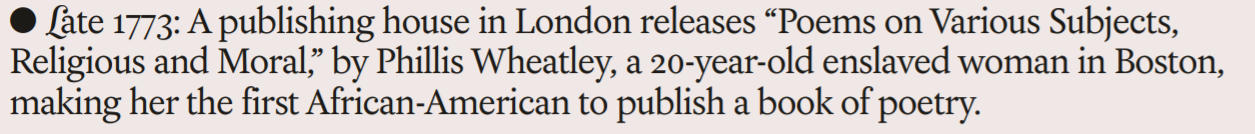 What do you think of this poem by Eve Ewing?  Is it a restorative narrative?  What does it restore or vindicate?
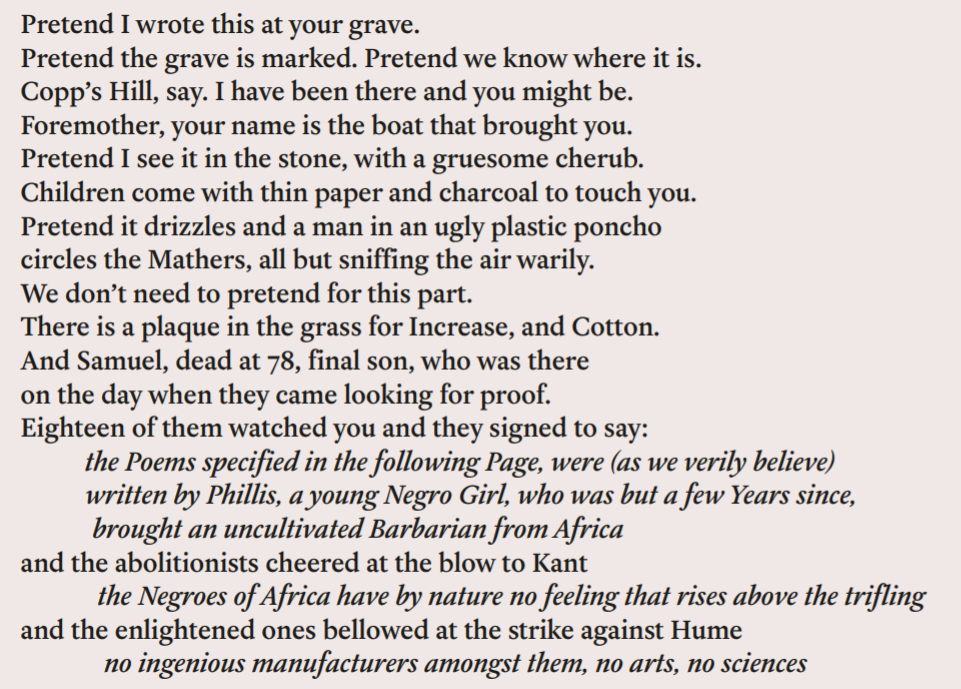 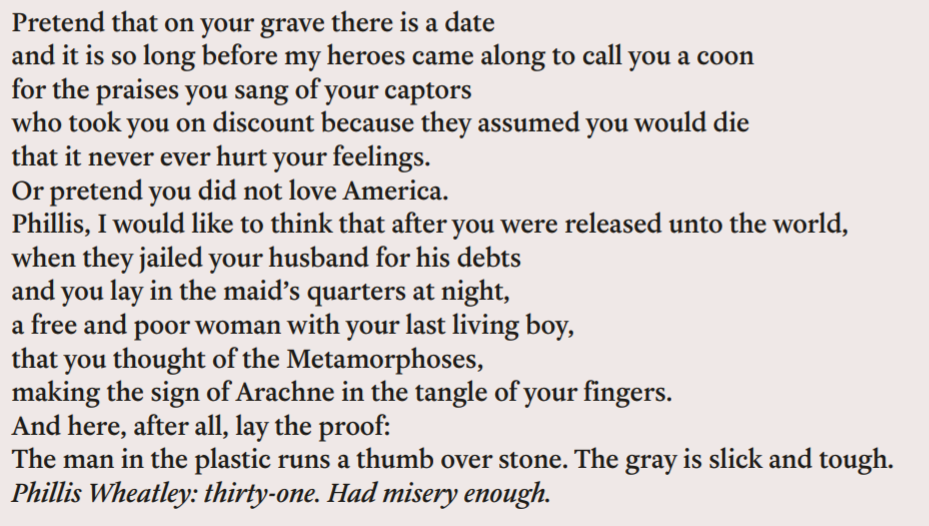 ‹#›
[Speaker Notes: Pg. 15 of IU Text]
Government policy directly and indirectly impacts communities and individuals, which can be discovered through personal narrative.
Homework
Read:
Read ‘Just A Glance’ from Notes From the Field 
Write:
Journal #1: What do you already know that will help you in this unit?  Read the clarifying prompts beneath the journal to get you started writing.
‹#›
[Speaker Notes: Show students how to navigate the text]
Lesson 2
‹#›
Objective
You will be able to analyze a monologue from Notes From the Field for diction through discussion and annotation.
‹#›
Government policy directly and indirectly impacts communities and individuals, which can be discovered through personal narrative.
Word of the Day: Diction
Agenda
Discussion of ‘Late 1773: poem’ by Eve Ewing from The 1619 Project
Close Reading of ‘Just A Glance’ by Anna Deavere Smith from Notes From the Field
Debrief of Close Reading
Discussion of Smith’s Use of Diction in ‘Just A Glance’
‹#›
Government policy directly and indirectly impacts communities and individuals, which can be discovered through personal narrative.
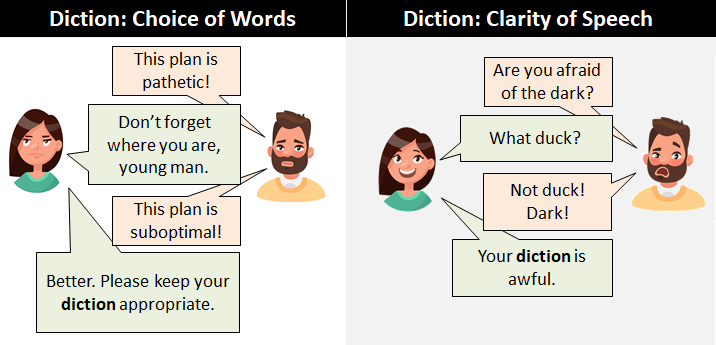 Definition
patterns of word choice which rely on a word’s connotation in order to reveal something about the text or character
Word of the Day
Diction
Example sentence with clear diction which creates a direct tone: 
“Our founding ideals of liberty and equality were false when they were written. Black Americans fought to make them true. Without this struggle, America would have no democracy at all.”
Notes
Related to tone
Related to other literary devices
‹#›
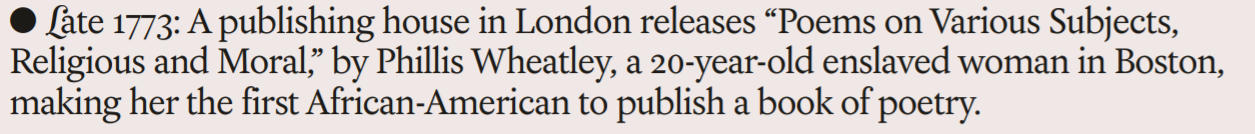 What do you think of this poem by Eve Ewing?  Is it a restorative narrative?  What does it restore or vindicate?
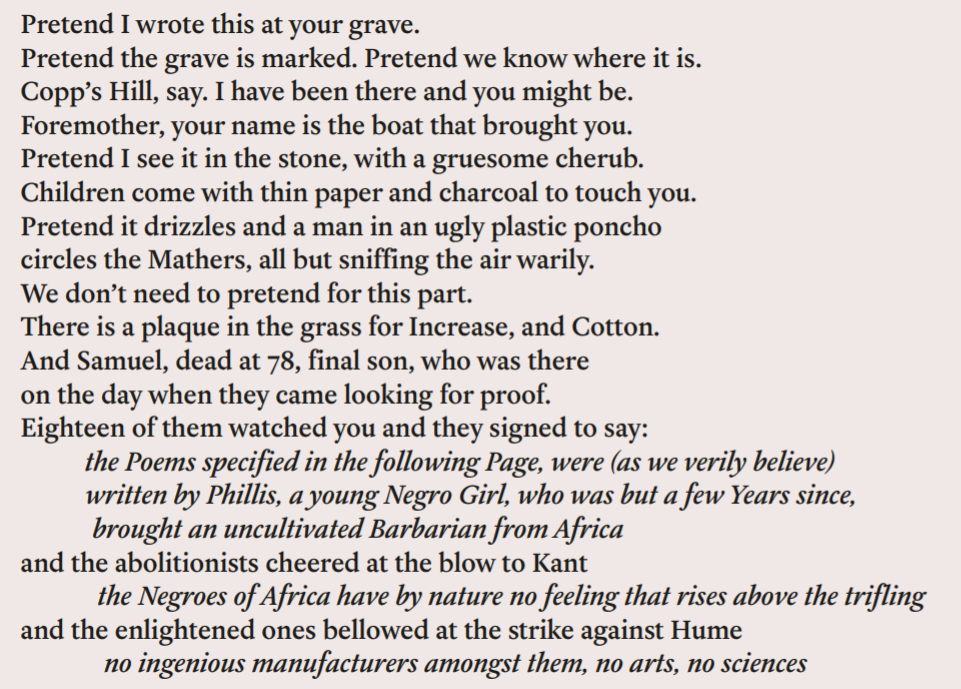 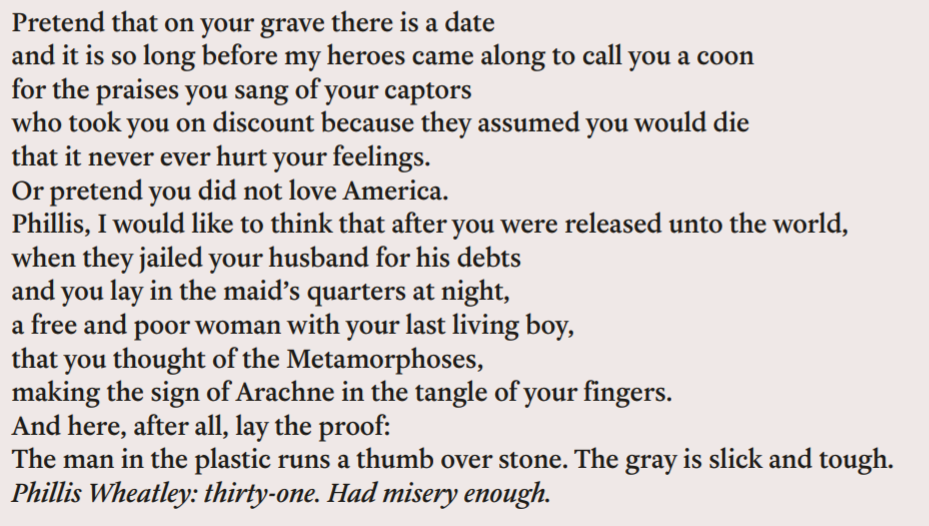 ‹#›
[Speaker Notes: Pg. 15 of IU Text]
Government policy directly and indirectly impacts communities and individuals, which can be discovered through personal narrative.
Diction: patterns of word choice which reveal tone, but also character, values, purpose, style, social status/class
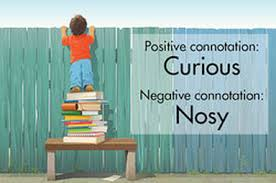 Word Choice: why an author chooses one word over another.  Considerations:
Dialect 
Characterization
Connotation: the emotional or social associations with a word; the feelings a word evokes
Denotation: the technical or dictionary definitions of a word
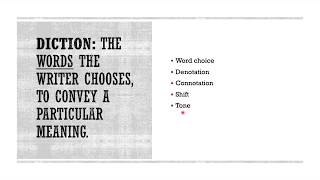 ‹#›
[Speaker Notes: We’ve talked about tone already; this lesson expands upon diction to show how else it can be used in conversations about language and authorial choices
Ms. Abban found this excellent video: https://www.youtube.com/watch?v=gg4QfUfihro]
Government policy directly and indirectly impacts communities and individuals, which can be discovered through personal narrative.
positive
Place these words based on their connotation
Skinny 
Bony
Angular
Emaciated
Gaunt
Malnourished
Scrawny
Slender
Thin
Anorexic
formal
informal
‹#›
negative
Government policy directly and indirectly impacts communities and individuals, which can be discovered through personal narrative.
What are we looking for when we look for diction?
Patterns: are there repetitions in connotation?  What about structure, like repeating a type of sentence? What about repeating a particular word?
Values: connotations and associations
Analyze specific words or phrases, not the complete sentence
Shifts in diction, which can reveal emotion, traits, values, and conflicts
Attitude or tone
Diction vs. dialect
Diction is about speech patterns in word choice and is related to meaning
Dialect is about regional or cultural vocabulary, idioms, or pronunciation and is related to identity
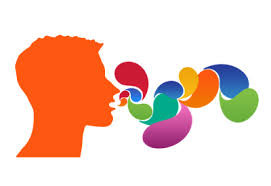 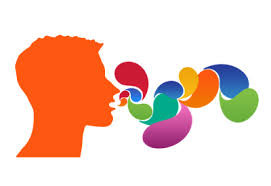 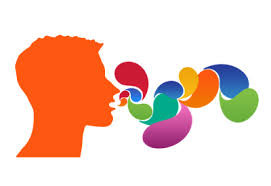 ‹#›
Terminology
Slang: Slang is time- and region-dependent. For example, something might be groovy, rad, or dank depending on when you grew up. Someone might make you wicked nervous or hella nervous depending on whether you’re from Boston or California.

Phraseology: One character might use davenport to describe a piece of living room furniture. Another might say sofa. A third might say couch. Each choice reveals another aspect of who your character is and how they view the world.

Rhythm: A nervous character might speak quickly or run several sentences together while a depressed character might speak slowly and or use frequent pauses.

Idioms or Personal Phrases: An idiom is a figure of speech that means something different than a literal translation of the words would lead one to believe. Many popular clichés are also idioms. Think “piece of cake,” “wear my heart on my sleeve,” and “live off the fat of the land.” While you don’t want to fill your work with clichés, see if there’s a way to create some fresh idioms for your dialogue. A great way to find fresh idioms is to pay attention to the phrases used by people around you. For example, my brother is a fan of saying, “You’re risking a scab” anytime someone engages in risky behavior or makes a smart-aleck remark.
‹#›
[Speaker Notes: Slang: Slang is time- and region-dependent. For example, something might be groovy, rad, or dank depending on when you grew up. Someone might make you wicked nervous or hella nervous depending on whether you’re from Boston or California.
 Phraseology: One character might use davenport to describe a piece of living room furniture. Another might say sofa. A third might say couch. Each choice reveals another aspect of who your character is and how they view the world.
Rhythm: A nervous character might speak quickly or run several sentences together while a depressed character might speak slowly and or use frequent pauses.
Idioms or Personal Phrases: An idiom is a figure of speech that means something different than a literal translation of the words would lead one to believe. Many popular clichés are also idioms. Think “piece of cake,” “wear my heart on my sleeve,” and “live off the fat of the land.” While you don’t want to fill your work with clichés, see if there’s a way to create some fresh idioms for your dialogue. A great way to find fresh idioms is to pay attention to the phrases used by people around you. For example, my brother is a fan of saying, “You’re risking a scab” anytime someone engages in risky behavior or makes a smart-aleck remark.]
“Just a Glance”
“Just a Glance” is an oral history from a  person who videotaped the beating of Freddie Gray. The author of Notes from a Field, Anna Deavere Smith, collected this oral history wrote it down and re-presented it in the form a play.
An excerpt from a Rolling Stone article about the case :
“On April 12th, 2015, a 25-year-old black man from the west side of Baltimore named Freddie Gray was arrested for possession of a “switchblade,” put inside a Baltimore Police Department (BPD) transport van, and then, 45 minutes later, was found unconscious and not breathing, his spinal cord nearly severed. Following a seven-day coma, Gray died on April 19th; his untimely death and citizen video of his arrest, which showed Gray screaming in pain, prompted both the peaceful protests and headline-grabbing riots. The subsequent two-week police investigation ultimately concluded that Gray’s injury happened sometime during the van’s route – over six stops, with two prisoner checks, and another passenger pick-up.”
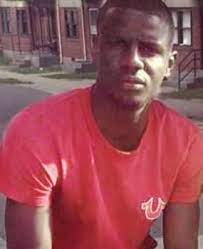 ‹#›
[Speaker Notes: Resources -Freddie Gray  https://www.rollingstone.com/culture/culture-features/death-of-freddie-gray-5-things-you-didnt-know-129327/ 

More context -]
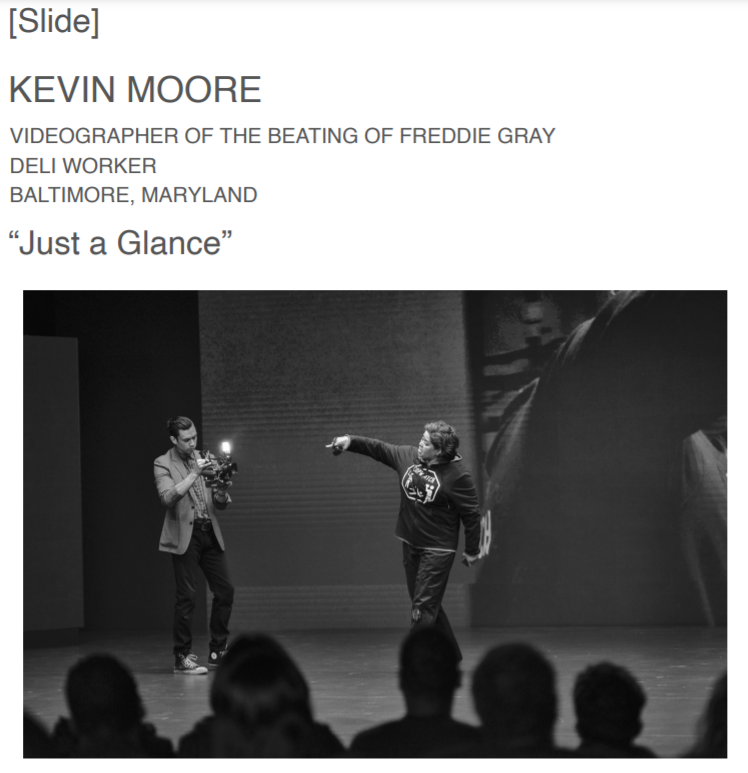 Let’s Enter the Text
What is this text?  How was it written?  How was it performed?
Open the text.
Review the stage directions.
Do you want to read excerpts or just go over the whole thing?
‹#›
Government policy directly and indirectly impacts communities and individuals, which can be discovered through personal narrative.
Close Read
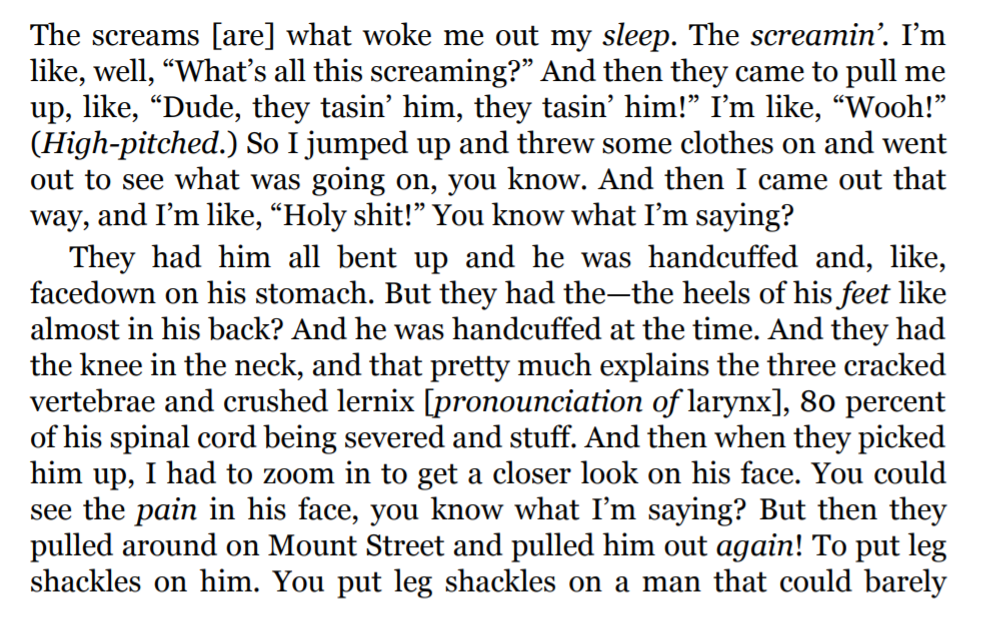 What words hold the most meaning in this passage?
What are their connotations?
What patterns do you see here?  What about patterns of spelling or pronunciation?
What is the speaker’s tone?
‹#›
[Speaker Notes: Consider the differences between diction and dialect]
Government policy directly and indirectly impacts communities and individuals, which can be discovered through personal narrative.
Close Read
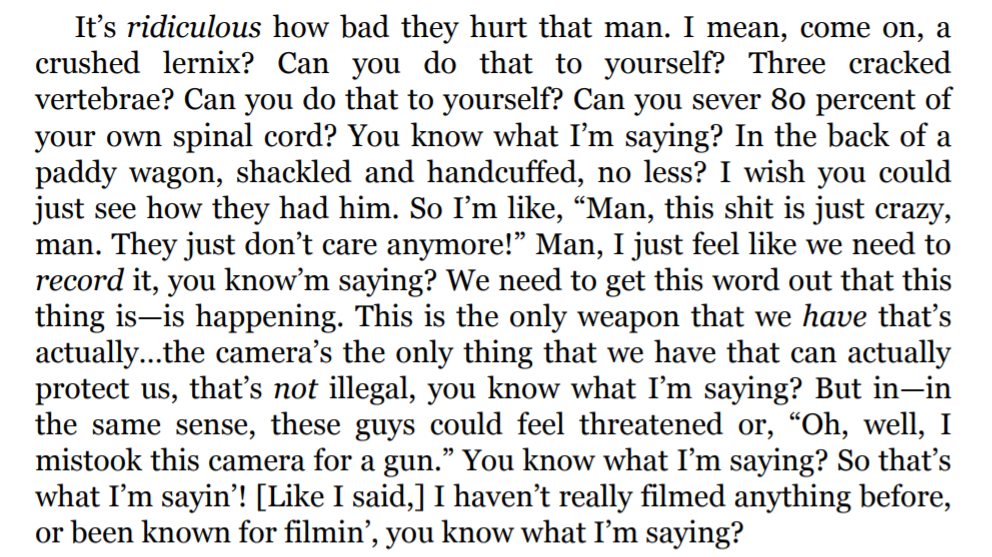 What words hold the most meaning in this passage?
What are their connotations?
What patterns do you see here?  What about patterns of spelling or pronunciation?
What is the speaker’s tone?
‹#›
Government policy directly and indirectly impacts communities and individuals, which can be discovered through personal narrative.
Close read in pairs; answer these questions in your notes
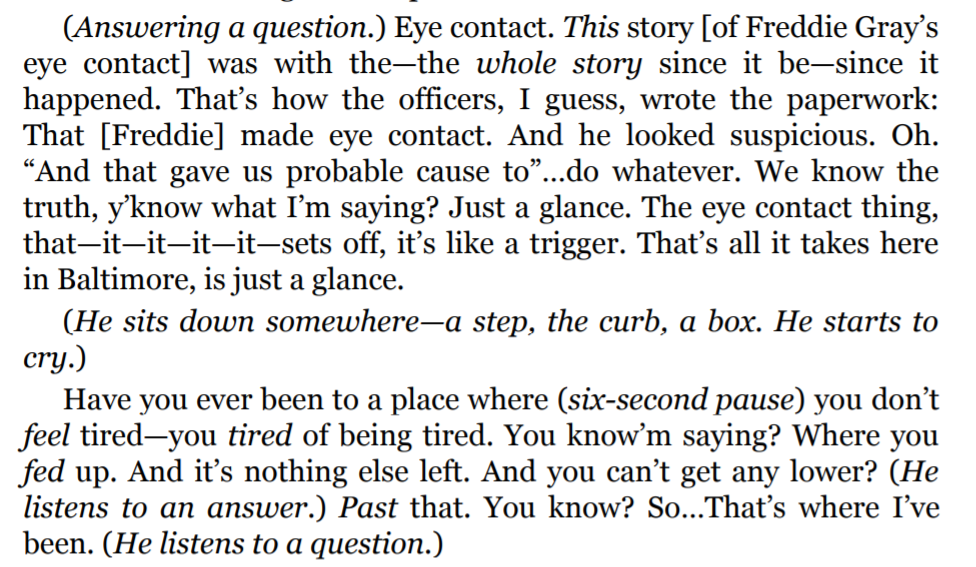 What words hold the most meaning in this passage?
What are their connotations?
What patterns do you see here?  What about patterns of spelling or pronunciation?
What is the speaker’s tone?
‹#›
Government policy directly and indirectly impacts communities and individuals, which can be discovered through personal narrative.
Close read in pairs; answer these questions in your notes
What words hold the most meaning in this passage?
What are their connotations?
What patterns do you see here?  What about patterns of spelling or pronunciation?
What is the speaker’s tone?
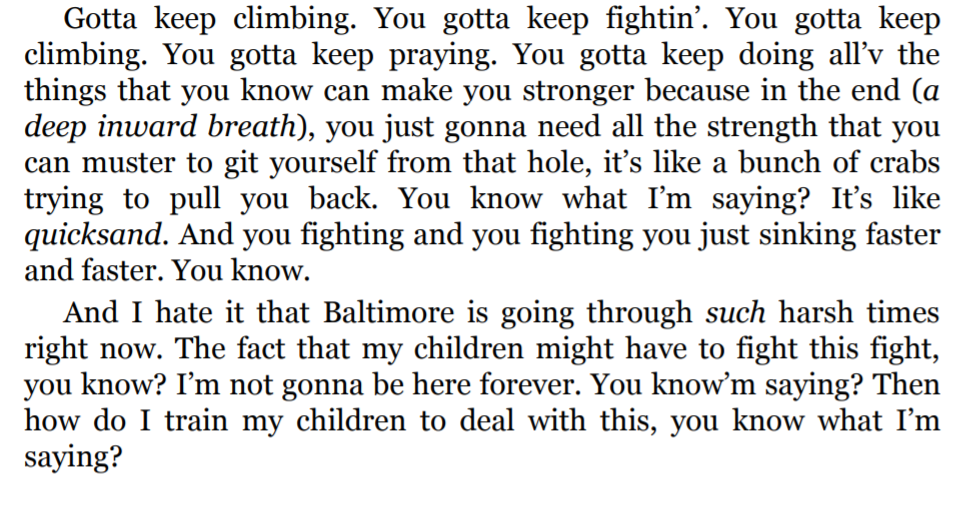 ‹#›
Government policy directly and indirectly impacts communities and individuals, which can be discovered through personal narrative.
Debrief
‹#›
Government policy directly and indirectly impacts communities and individuals, which can be discovered through personal narrative.
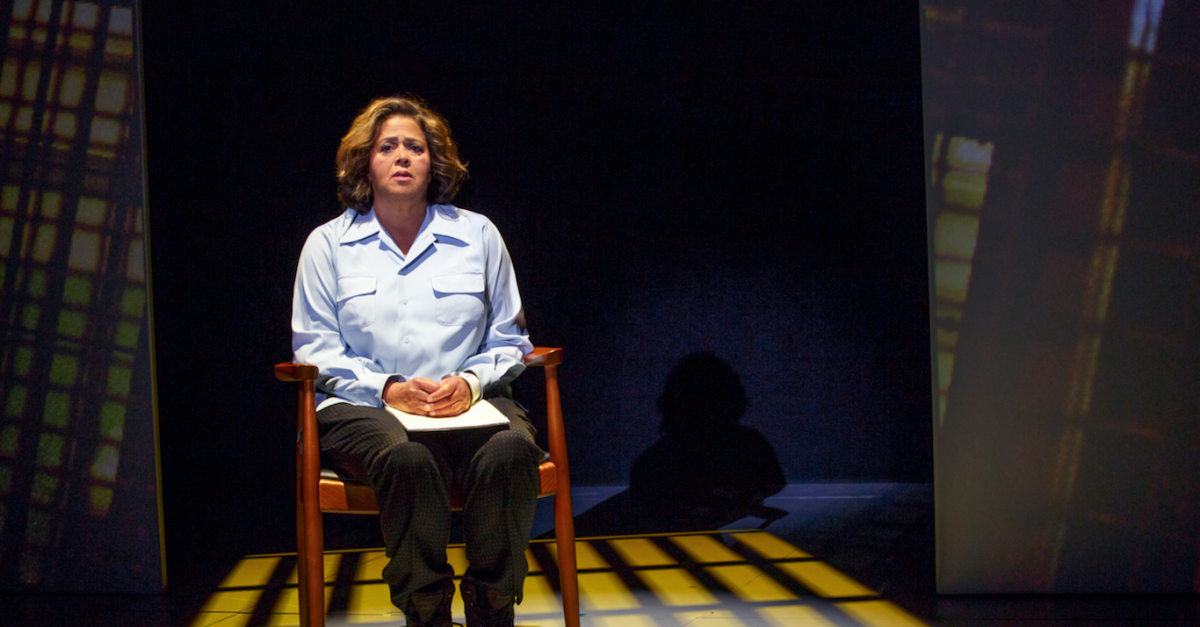 Discussion
What does diction offer the reader? 
What can we learn through diction?

In this play, Smith has taken words spoken by a person (in this case, Kevin Moore) and she is embodying them in her written record and performance.  She describes her process this way: “I have periodically traveled around America, interviewing large numbers of people, collecting their words and performing them onstage, crafting them into multi voiced solo dramas that bear witness to particular historical moments.”  
When she says crafting here, what do you think she means?  How did she edit with diction in mind?  What could she have taken out?
‹#›
Government policy directly and indirectly impacts communities and individuals, which can be discovered through personal narrative.
How does this text function as a restorative narrative?
The features of a restorative narrative are:
Acknowledgement of harm
Empowerment through truth and/or validation
“These aren’t positive, happy-go-lucky fluff pieces. They explore the tough emotional terrain of disruptions... But they’re “positive” in the sense that they focus on themes such as growth and renewal” (Tenore).
Do you feel that this text is restorative? Does it create a shared past, meaning, or understanding?
‹#›
Government policy directly and indirectly impacts communities and individuals, which can be discovered through personal narrative.
Homework
Read: 
Read ‘Runnin’ from ‘Em’ and ‘Breaking the Box’ from Notes From the Field
Write: 
No New Writing
‹#›
Lesson 3
‹#›
Objective
You will analyze a monologue for direct and indirect characterization using annotation, discussion, and inferencing so that you can understand how to craft your own character traits in your monologue.
‹#›
Government policy directly and indirectly impacts communities and individuals, which can be discovered through personal narrative.
Word of the Day: Monologue
Agenda
Review ‘Breaking the Box’
Watch, Listen, and Respond to Anna Deavere Smith’s Performance of a segment of ‘Breaking the Box’
Respond to Free Write Prompt
Review of How to Read a Dramatic Text
Review of Characterization
‹#›
Government policy directly and indirectly impacts communities and individuals, which can be discovered through personal narrative.
Close Reading of ‘Runnin’ from ‘Em’ for Characterization
Close Reading of ‘Breaking the Box’ for Characterization
Agenda (Cont.)
Whole Group Debrief
Review the Steps for Writing a PEAL Paragraph on Diction and Characterization
‹#›
Government policy directly and indirectly impacts communities and individuals, which can be discovered through personal narrative.
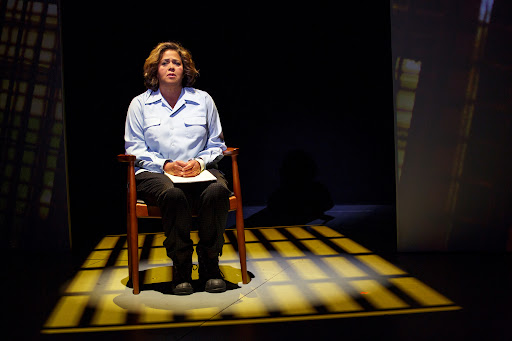 Definition:
Noun, a long speech by one actor in a play or movie, or as part of a theatrical or broadcast program.
Word of the Day
Monologue
Example sentence: 
“It’s a bit of a
verbal feat to keep the monologue moving along quickly.”
Notes
Common dramatic form
This is the whole text of Notes From the Field
‹#›
[Speaker Notes: 2 min]
In preparation for our free write let’s re-read a piece from yesterday’s homework.
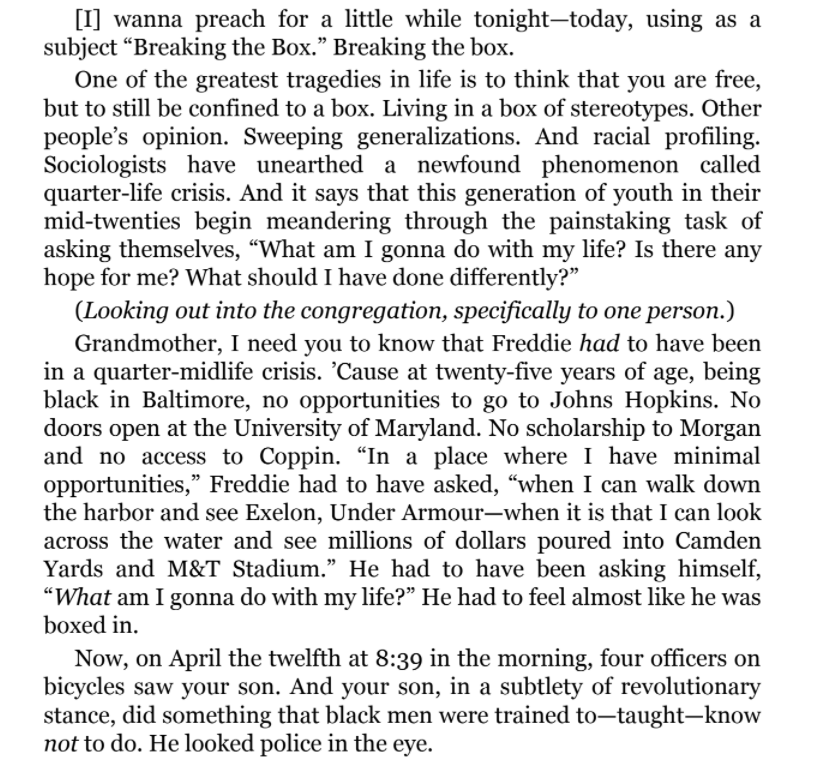 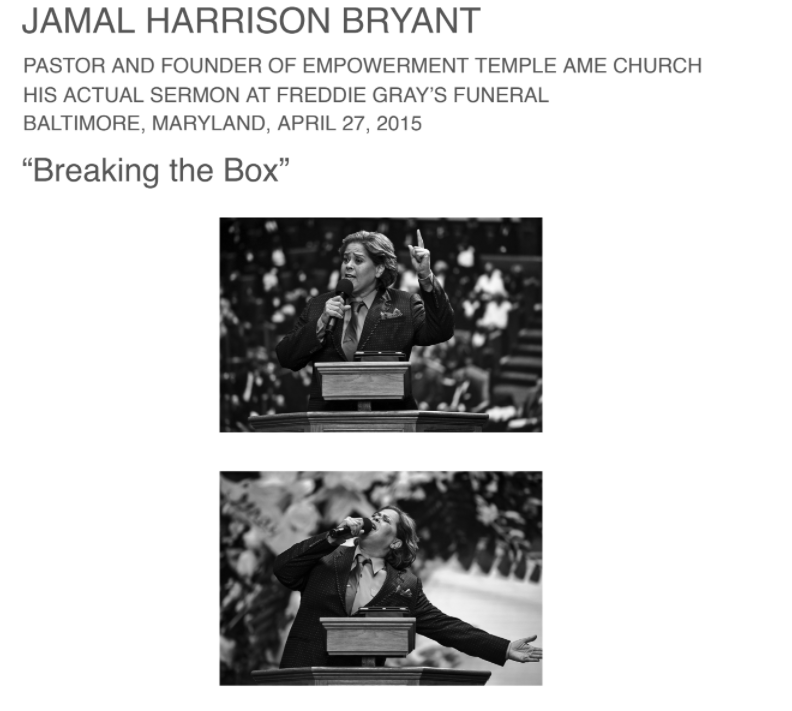 ‹#›
Restorative Narratives
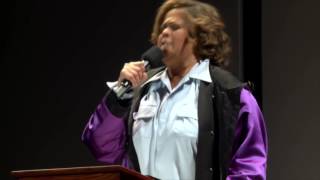 Capture hard truths
Show meaningful progression - how someone got to where they are
Tell stories about people and communities exhibiting resilience
Are authentic
Highlight strength and possibility
Watch and Listen to Deavere Smith perform a segment from “Breaking the Box”

Think and Write in your notebook. How is this an example of a restorative narrative?
‹#›
Write Your Truth
Prompt : Write about a time when someone put you a box. In other words, what was a time when someone in your life or society at large told you who you are and who you are going to be? 

Your response : 
The event/situation that occurred
How you felt
What box/limit they put around your personhood.
This free write is for your eyes only.

Sharing out is welcome, but not mandatory! I’ll be doing this free write with you as well.
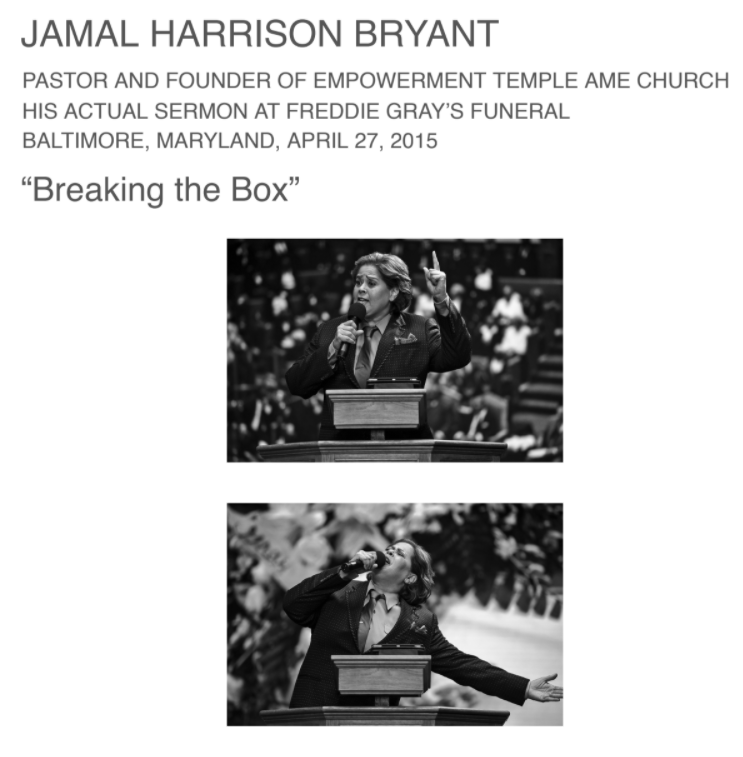 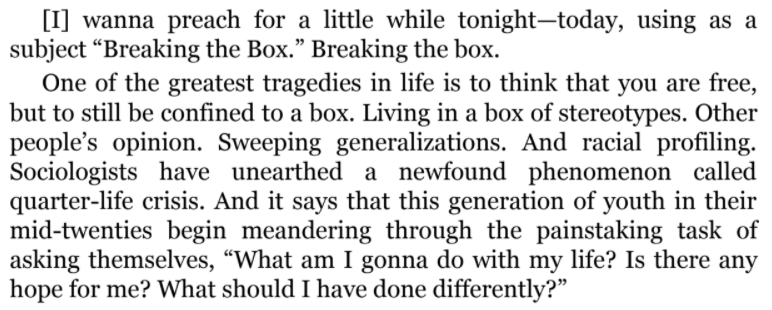 ‹#›
Government policy directly and indirectly impacts communities and individuals, which can be discovered through personal narrative.
How to read a dramatic text
Dialogue tags: the names or labels of characters 
Stage directions: the playwright’s directions to the actors and director
Monologue: a long speech by one actor in a play or movie, or as part of a theatrical or broadcast program.
Blocking: the actor’s movements across the stage
Vocalization: the way the actors speak
Diction: in the world of drama, it’s how the actor speaks and the words the playwright chooses
Playwright: author
‹#›
[Speaker Notes: 3-5 min]
Government policy directly and indirectly impacts communities and individuals, which can be discovered through personal narrative.
How to read a dramatic text
Stage directions: the playwright’s directions to the actors and director
Blocking: the actor’s movements across the stage (in the screen directions)
Playwright: author
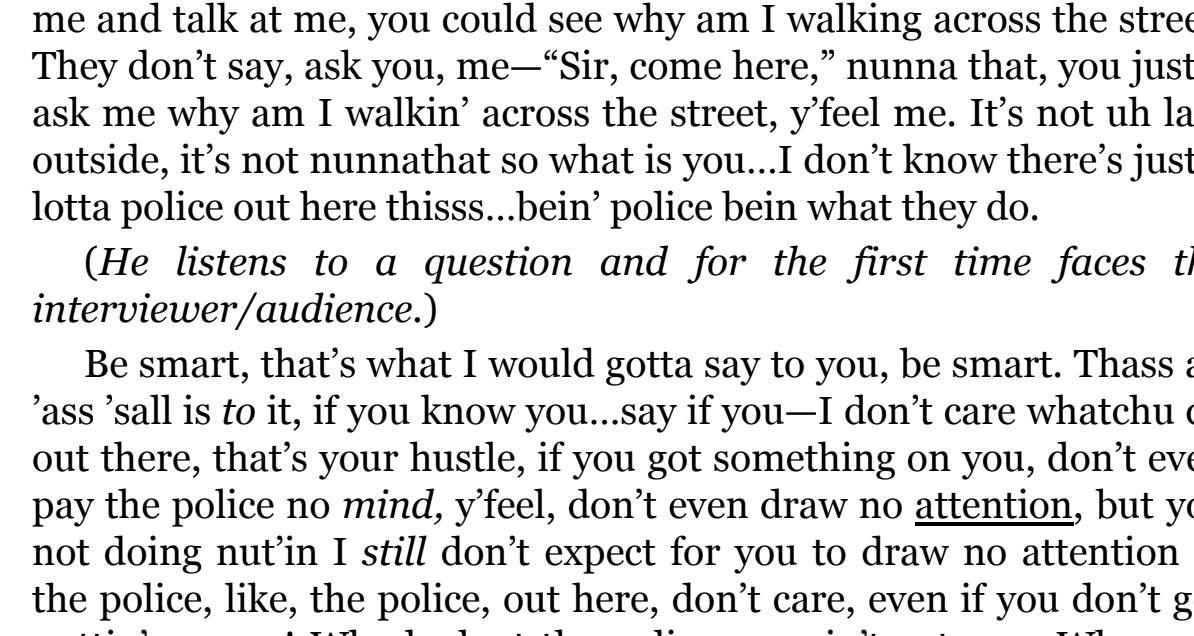 ‹#›
Let’s get acquainted.
As you watch a movie, play a video game, read a book, or see a play, how do you learn about the characters?

How do you know what a character is like? 

What do you look for to begin to understand a character?
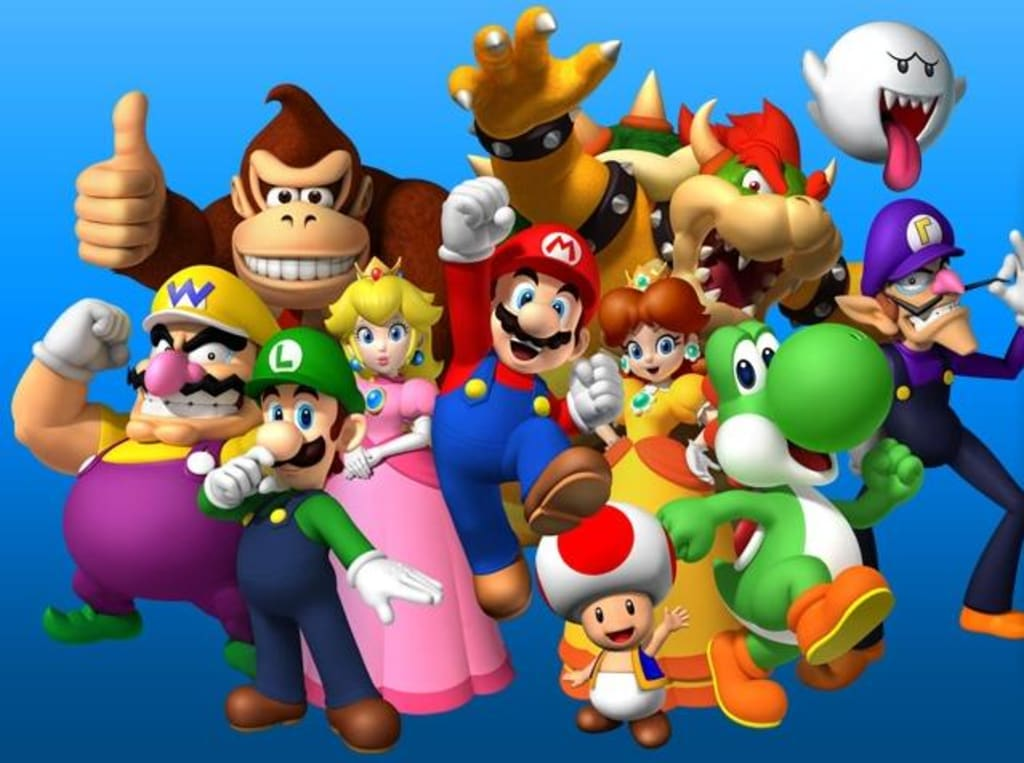 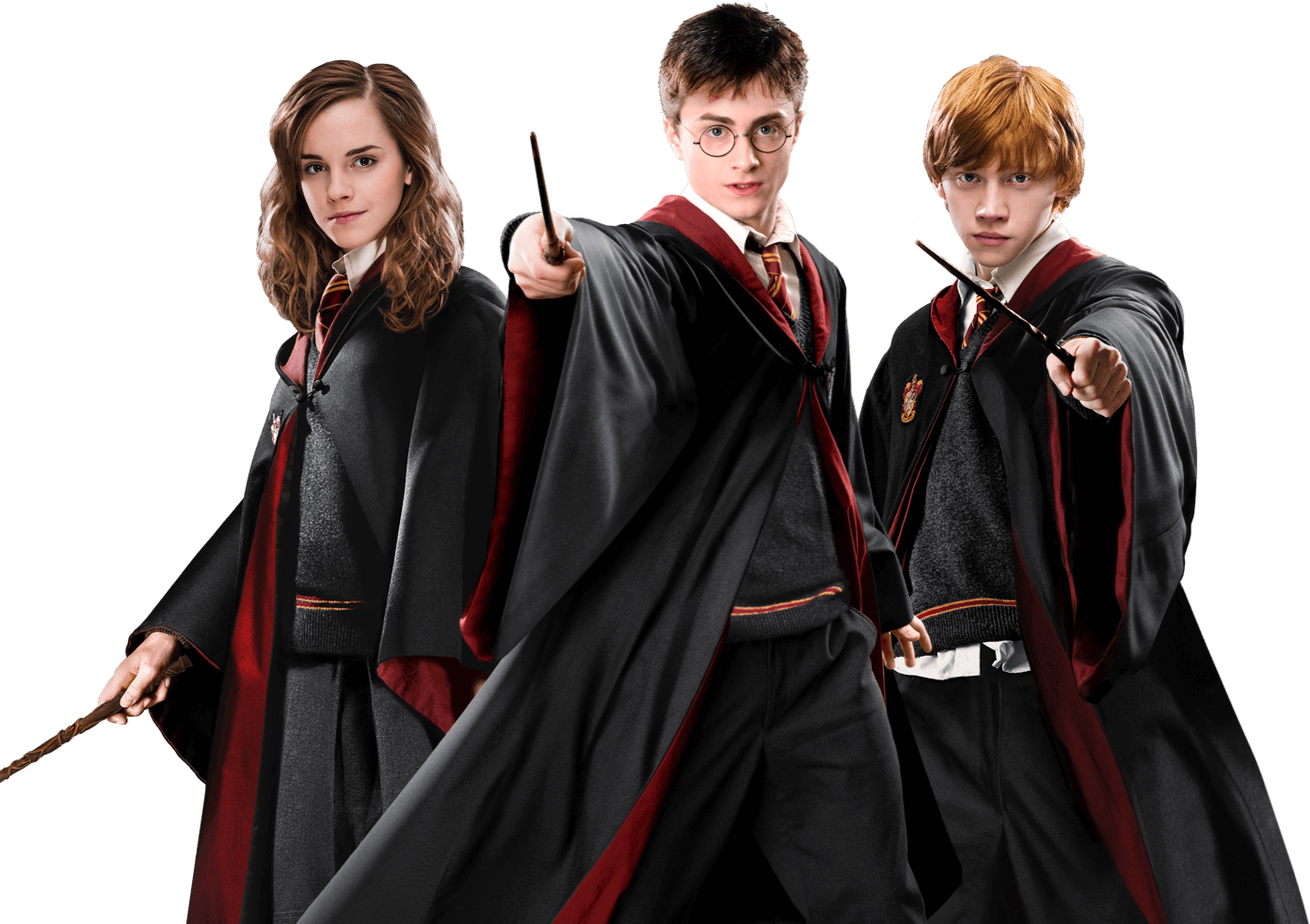 ‹#›
Government policy directly and indirectly impacts communities and individuals, which can be discovered through personal narrative.
Characterization
Characterization is the process by which the writer reveals the personality or traits of a character, which happens through direct characterization and indirect characterization.
Indirect characterization shows things that reveal the personality of a character. 
There are 5 different methods of indirect characterization: 
Speech
Thoughts or beliefs
Effects on Others
Actions
Looks
Direct characterization tells the audience what the personality of the character is. In a pay, this happens in stage directions.

Example from “Big Bets”: Ms. Ifill is a public figure. Really good with a crowd, could run for office. African American, late forties. Brightly colored jacket, simple slacks. 

Explanation: The trait we see here is _______.
‹#›
[Speaker Notes: 5 min]
Government policy directly and indirectly impacts communities and individuals, which can be discovered through personal narrative.
Character Traits
Traits are true things about a character over time, not moods or feelings.  If someone consistently behaves in a way, that way is a trait.
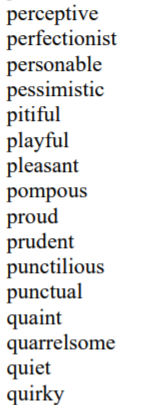 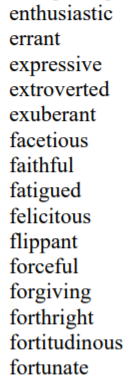 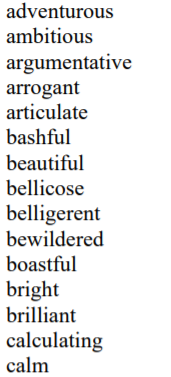 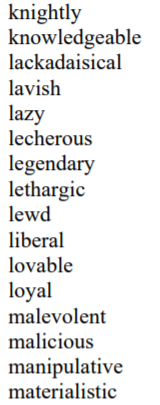 ‹#›
[Speaker Notes: Do you have any of these traits?
2 min]
Government policy directly and indirectly impacts communities and individuals, which can be discovered through personal narrative.
Open to ‘Runnin’ From ‘Em’
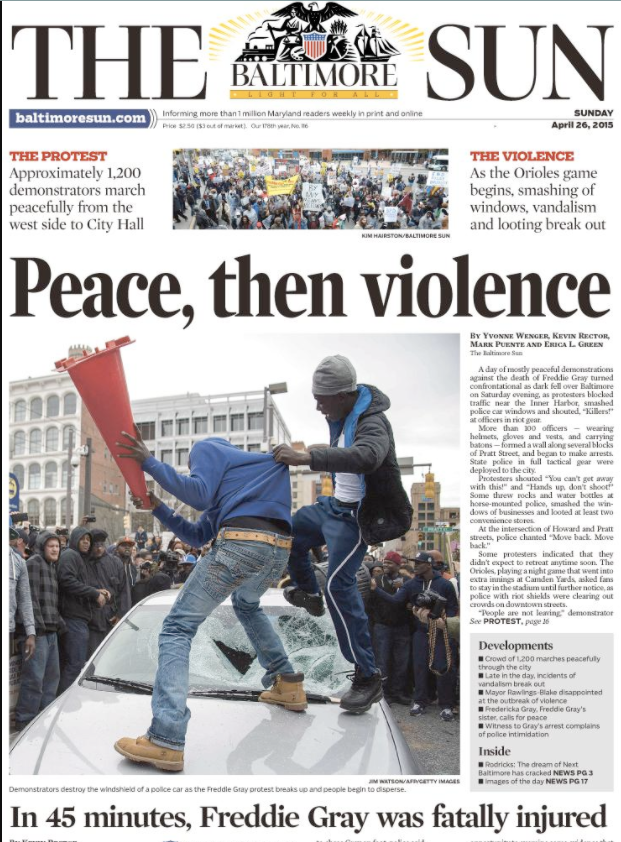 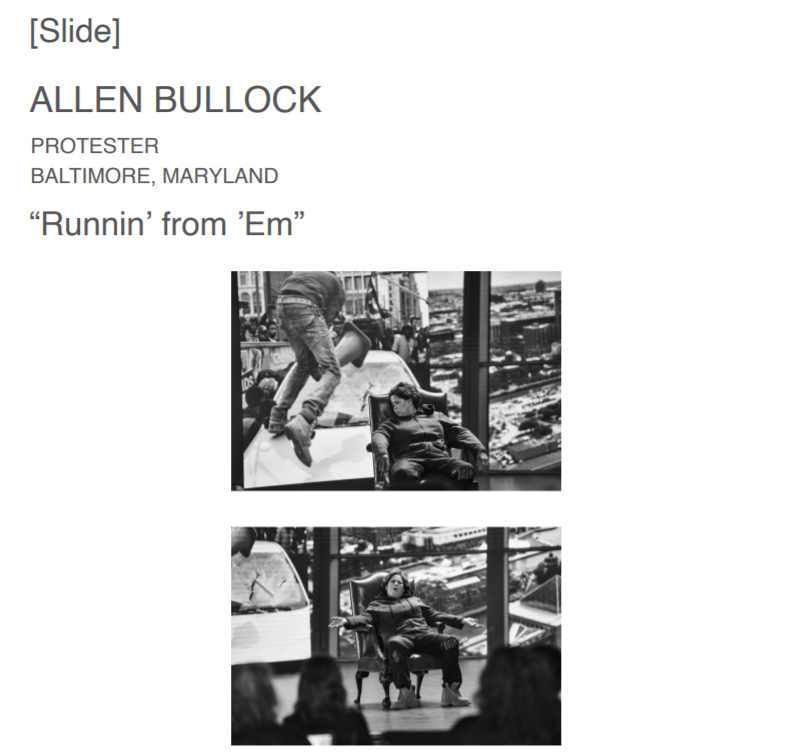 ‘Runnin’ from ‘Em’
Monologue about Allen Bullock -- the subject of the famous picture on the front page of The Baltimore Sun from 2015. With his raised traffic cone, he became the “face” of the Baltimore riots, including the fervent media backlash.
‹#›
Government policy directly and indirectly impacts communities and individuals, which can be discovered through personal narrative.
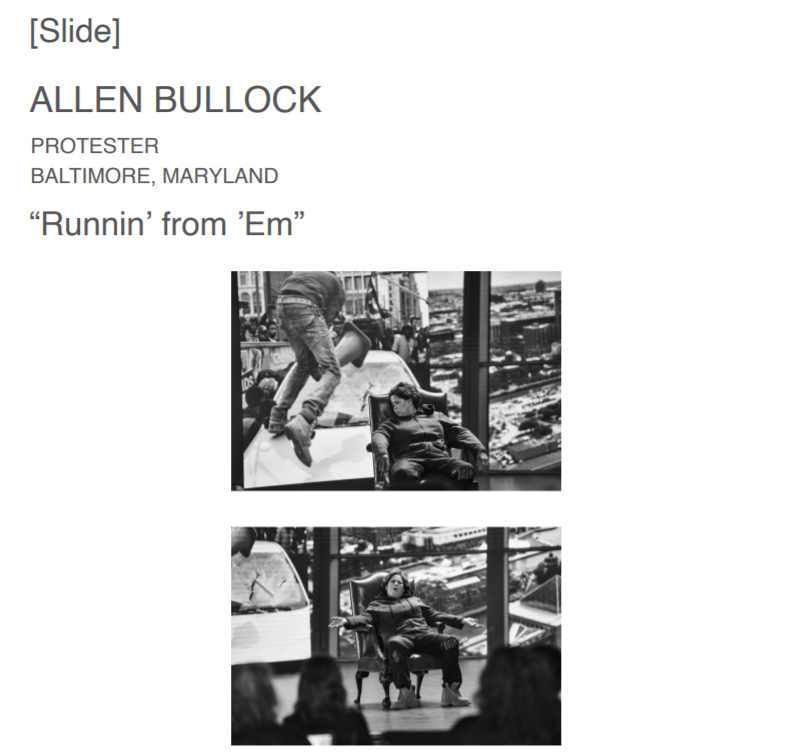 Why start the monologues with these slides?
Do you have any memories of this?
For those of us who were living and in the public school system at the time, what what this like?
When you read this last night, did it work as a restorative narrative for you?
‹#›
[Speaker Notes: 5 min]
Government policy directly and indirectly impacts communities and individuals, which can be discovered through personal narrative.
Close read for characterization
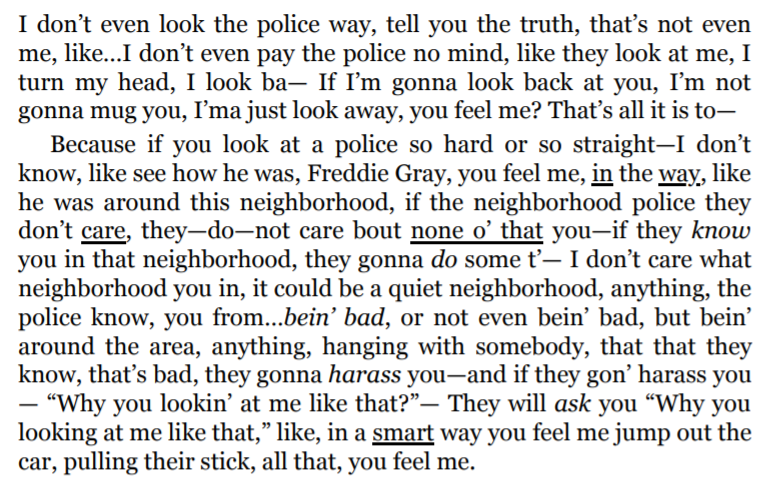 Consider Allen Bullock’s dialect.  What can you infer about him?
Consider his diction.  Are there any words with heavy connotative value?  What do they tell you?
Find a phrase or sentence which reveals a trait.  What is the trait?
Find an example of a thought/belief.  What trait does this reveal?
‹#›
[Speaker Notes: 5
Whole group activity
Consider Allen Bullock’s dialect.  What can you infer about him?  Emphasis on “way,” “care,” “harass,” and “smart;” phrases like “look the police way,” “tell you the truth,” and “jump out the car” without prepositions is a common dialectical feature of West Baltimore; “I’ma” is a common feature of Black English/AAVE; Allen Bullock is likely native to West Baltimore
Consider his diction.  Are there any words with heavy connotative value?  What do they tell you?  “No mind” has strong connotative value of superiority and separateness; “harass,” “smart,” “care” all hold strong connotations -- ask students to expand upon this
Find a phrase or sentence which reveals a trait.  What is the trait?  “I don’t even look the police way” seems defensive bordering on afraid, but almost an aggressive response to fear; “anything, hanging with somebody,” shows earnestness
Find an example of a thought/belief.  What trait does this reveal?  He believes he will be harassed by police, which tells me that he has seen or experienced police harassment; it also shows some paranoia, anxiety]
Government policy directly and indirectly impacts communities and individuals, which can be discovered through personal narrative.
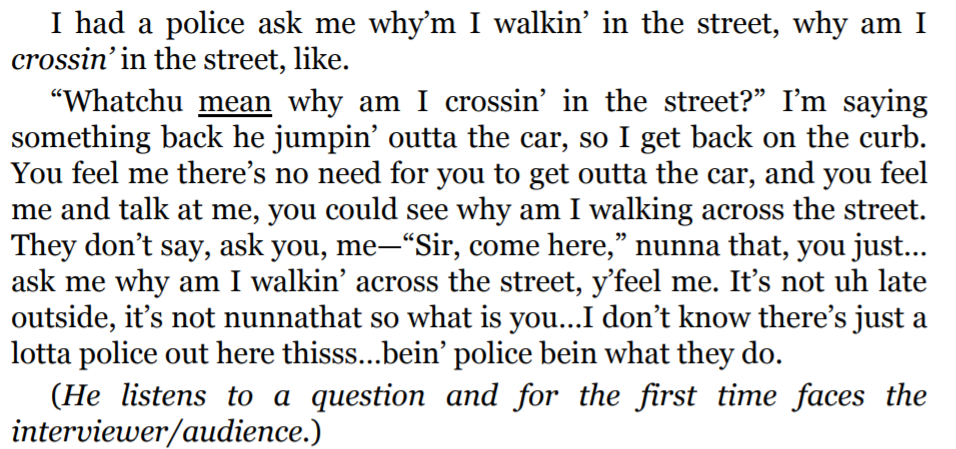 Close read for characterization
Are there any patterns in his diction?  What can you infer about him from these?
Are there any words with heavy connotative value?  What do they tell you?
Find a phrase or sentence which reveals a trait.  What is the trait?
Find an example of a thought/belief.  What trait does this reveal?
Find an example of an action, what trait does this reveal?
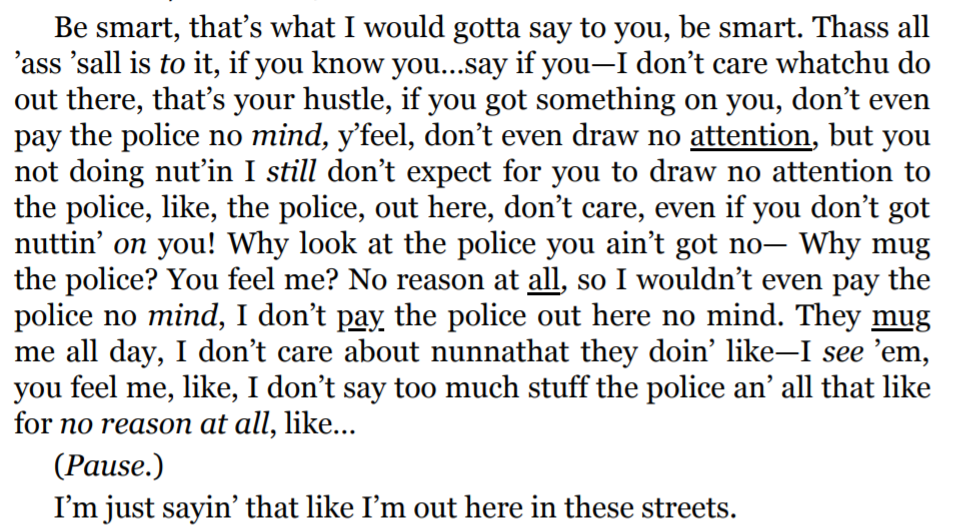 ‹#›
[Speaker Notes: 5
Are there any patterns in his diction?  What can you infer about him from these?  He uses rhetorical questions repeatedly; he is an engaging and engaged speaker
Are there any words with heavy connotative value?  What do they tell you?  “Whatchu mean,” “nunna that,” “mug,” “no mind” all show that he holds himself with pride and defends his self worth, but it also shows that he is reactive and impulsive
Find a phrase or sentence which reveals a trait.  What is the trait?  “Be smart” shows that he is a critical thinker
Find an example of a thought/belief.  What trait does this reveal?
Find an example of an action, what trait does this reveal?]
Government policy directly and indirectly impacts communities and individuals, which can be discovered through personal narrative.
Close read for characterization
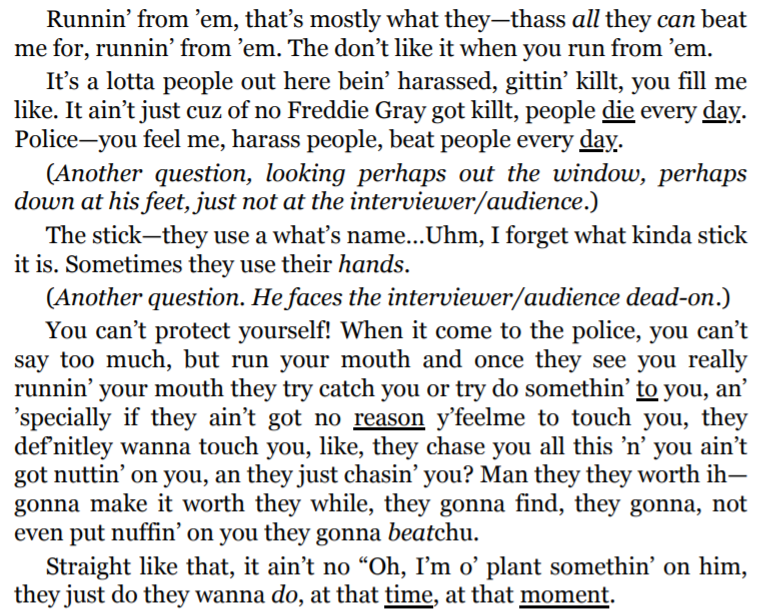 Are there any patterns in his diction?  What can you infer about him from these?
Are there any words with heavy connotative value?  What do they tell you?
Find a phrase or sentence which reveals a trait.  What is the trait?
Find an example of a thought/belief.  What trait does this reveal?
Find an example of an action, what trait does this reveal?
‹#›
Government policy directly and indirectly impacts communities and individuals, which can be discovered through personal narrative.
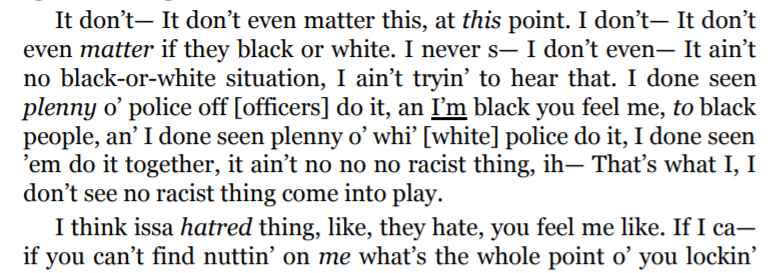 Close read for characterization
Are there any patterns in his diction?  What can you infer about him from these?
Are there any words with heavy connotative value?  What do they tell you?
Find a phrase or sentence which reveals a trait.  What is the trait?
Find an example of a thought/belief.  What trait does this reveal?
Find an example of an action, what trait does this reveal?
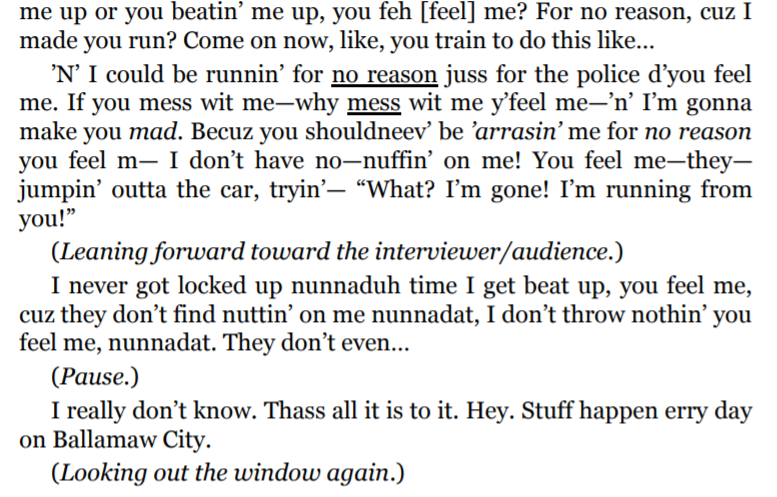 ‹#›
Government policy directly and indirectly impacts communities and individuals, which can be discovered through personal narrative.
Close read for characterization
Turn to ‘Breaking the Box’
Re-read with your partner until you find a section that has good characterization evidence.
Examine the passage for these questions: 
Are there any patterns in his diction?  What can you infer about him from these?
Are there any words with heavy connotative value?  What do they tell you?
Find a phrase or sentence which reveals a trait.  What is the trait?
Find an example of a thought/belief.  What trait does this reveal?
Find an example of an action, what trait does this reveal?
‹#›
[Speaker Notes: 15]
Government policy directly and indirectly impacts communities and individuals, which can be discovered through personal narrative.
How does this text function as a restorative narrative?
The features of a restorative narrative are:
Acknowledgement of harm
Empowerment through truth and/or validation
“These aren’t positive, happy-go-lucky fluff pieces. They explore the tough emotional terrain of disruptions... But they’re “positive” in the sense that they focus on themes such as growth and renewal” (Tenore).
Do you feel that this text is restorative? Does it create a shared past, meaning, or understanding?
‹#›
[Speaker Notes: 5]
Writing a PEAL paragraph on diction or characterization
Pick which monologue you want to write about. Decide whether you want to write about diction or characterization. (3 minutes)
Find the best evidence. (5 minutes)
Think about what the larger implication could be for this evidence. (3 minutes)
Write your Point. (2 minutes)
(Optional) Outline.
Write your paragraph, making sure you ANALYZE your evidence. 
Analysis of diction discusses connotation.
Analysis of characterization discusses character traits.
Don’t forget to link your analysis back to your thesis/point.
‹#›
Government policy directly and indirectly impacts communities and individuals, which can be discovered through personal narrative.
Homework
Read:
Read ‘Tupac’ from Notes From the Field
Read ‘July 27, 1816: poem’ by Tyehimba Jess from The 1619 Project
Write:
Formative #1: Write a PEAL paragraph.  You may choose to write about one of the monologues you have read, and choose whether you want to write about diction or characterization. What is the purpose of one of the examples of diction or characterization?  Write a PEAL paragraph with an OELi point.
‹#›
Lesson 4
‹#›
Objective
You will discuss how Jess and Smith use diction and characterization differently and demonstrate their understanding through a close reading and discussion.
‹#›
Government policy directly and indirectly impacts communities and individuals, which can be discovered through personal narrative.
Review of Diction and Characterization
Agenda
Word of the Day: Maroon
Maroon As A Metaphor Activity
Respond to Writing Prompt
Close Reading of ‘Tupac’ from Notes From the Field
Guided, Paired Reading of ‘July 27, 1816: poem’ by Tyehimba Jess from The 1619 Project
Discussion of Jess and Smith’s Use of Diction and Characterization
Complete Journal #2
‹#›
Just to review
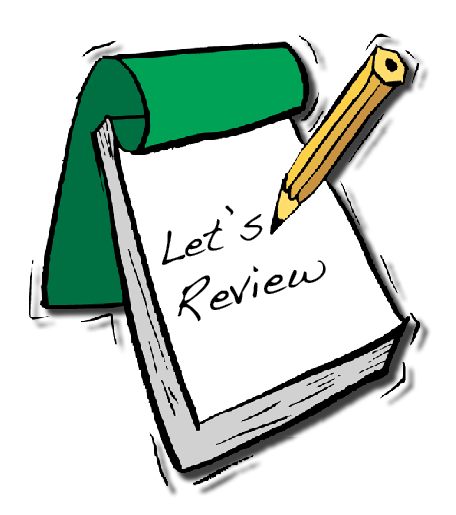 What is diction?
What do we look for when analyzing diction?
What is characterization?
What are the two types of characterization?
What are the elements of the types of characterization?
‹#›
Government policy directly and indirectly impacts communities and individuals, which can be discovered through personal narrative.
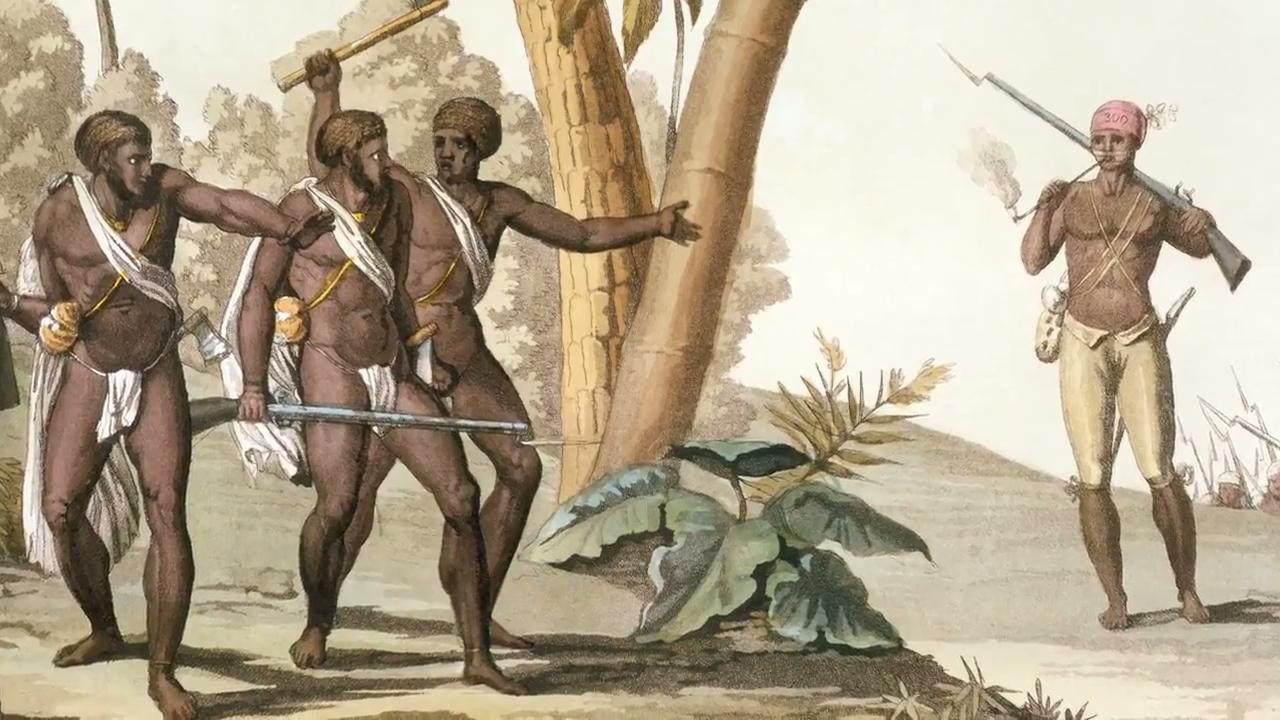 Definition
Adj., having a dark brown-red color:
Verb, to leave someone in a place from which they cannot escape
Word of the Day
maroon
Taken from the French word marron, which translates to “runaway black slave,” or the American/Spanish cimarrón, which means “wild runaway slave,” “the beast who cannot be tamed,” 
Maroons are descendants of Africans in the Americas who formed settlements away from slavery.
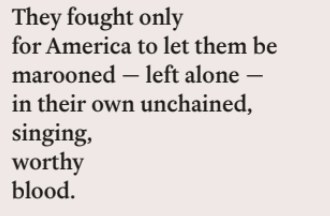 https://en.wikipedia.org/wiki/Maroons
‹#›
[Speaker Notes: Teachers will have to buy Notes From the Field on Amazon or HBO unless someone finds another way to get the file. If you would like to watch any associated resources, interviews, or clips, check this out: https://www.hbo.com/movies/notes-from-the-field]
Maroon as a Metaphor
“Mortal Man” by Kendrick Lamar
Are there common themes/messages in the two poems?

Who has been marooned in these poems?

What words stand out to you while reading? What is their connotation?
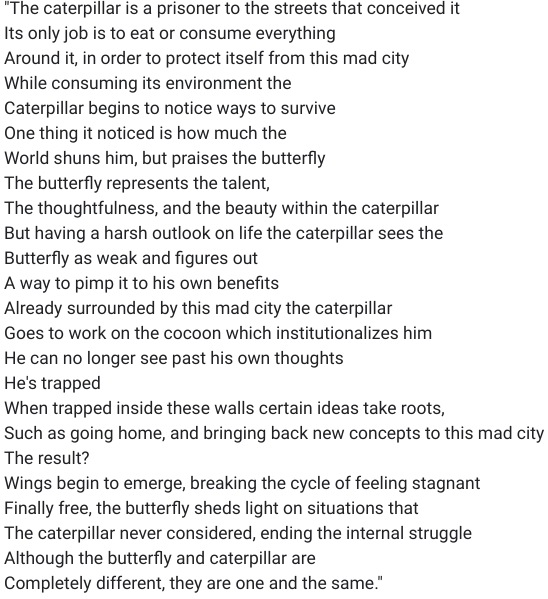 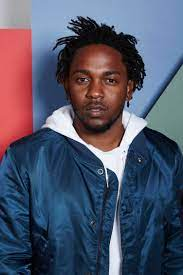 “The Rose That Grew from Concrete” by Tupac Shakur
https://www.youtube.com/watch?v=axwpgn3GRMs
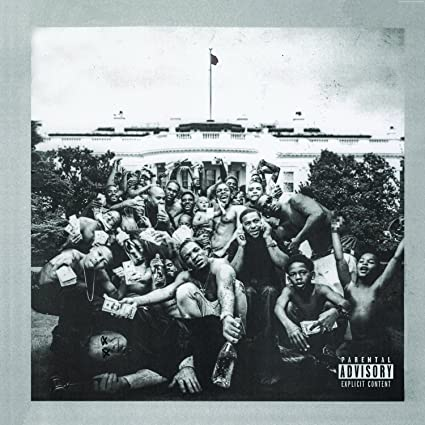 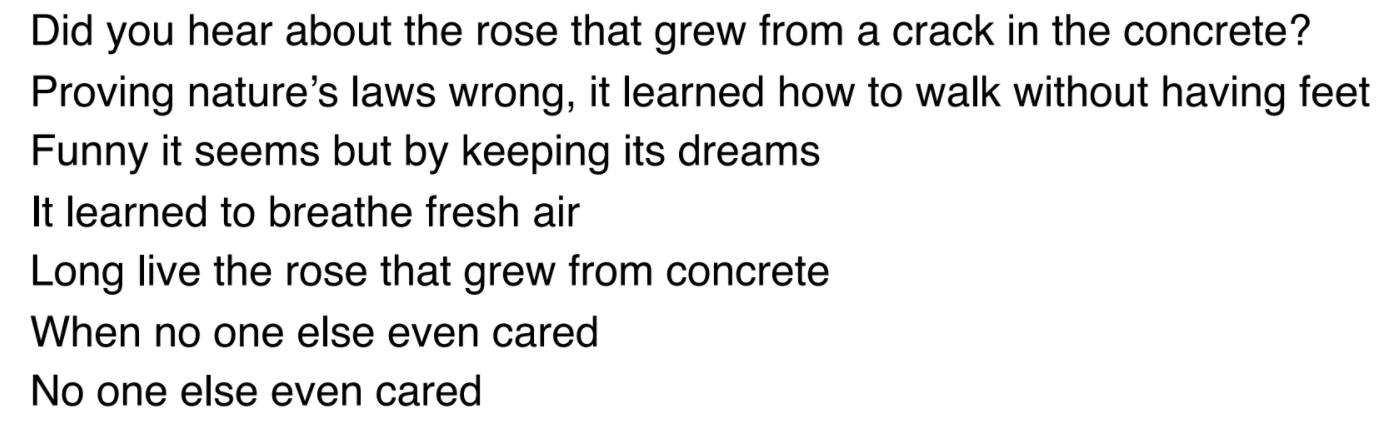 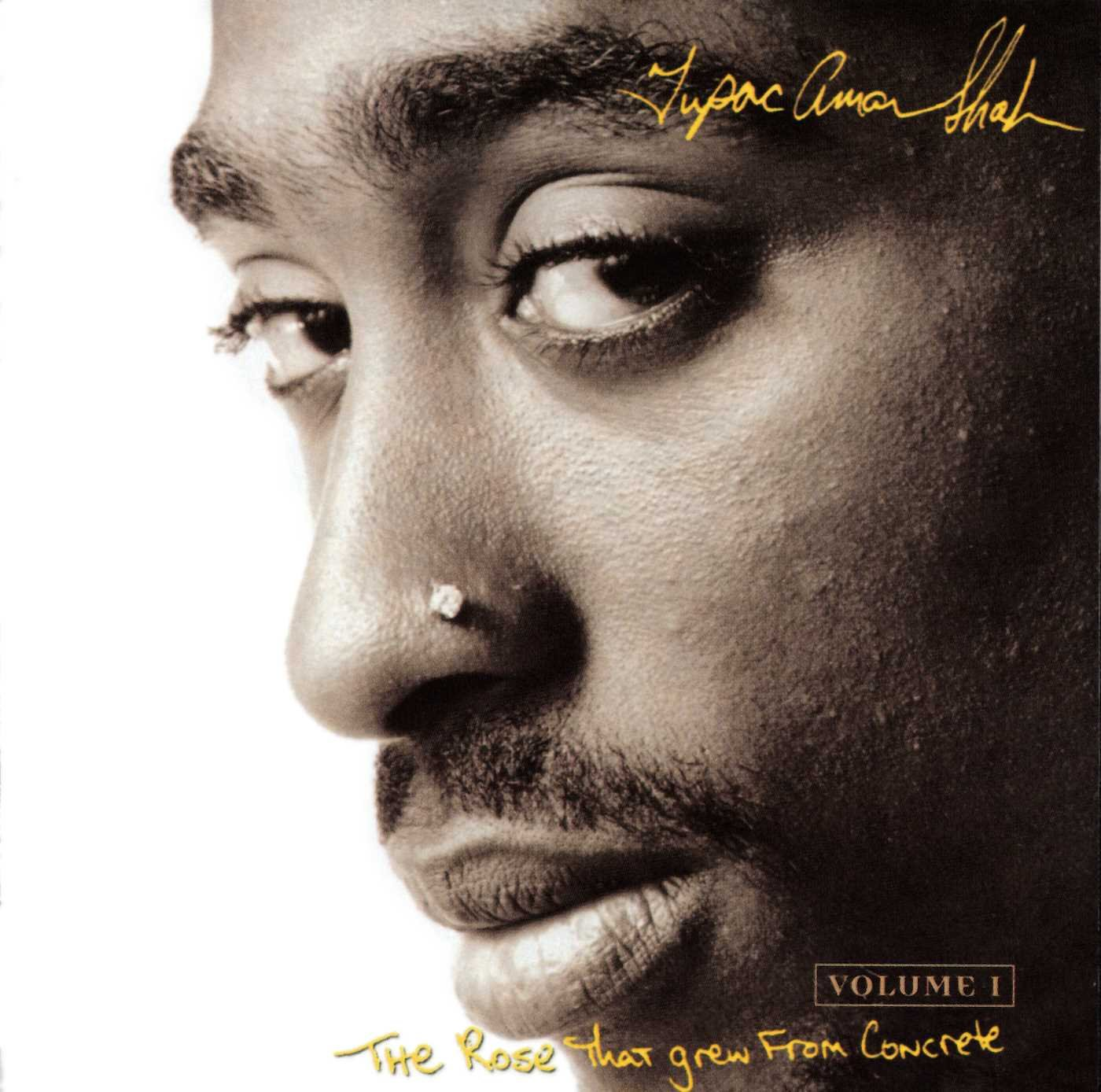 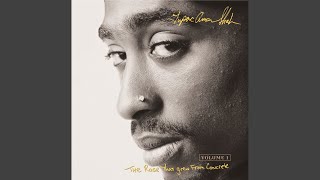 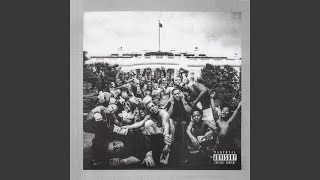 ‹#›
[Speaker Notes: Play “Mortal Man” by Kendrick Lamar from 10:30 to end]
Write Your Truth
Prompt : Do you see any similarities between your own experiences and Tupac’s “rose” or Lamar’s “butterfly?” Write about a time when you defied odds, challenged expectations, and/or found strength in resilience.
This free write is for your eyes only.

Sharing out is welcome, but not mandatory! I’ll be doing this free write with you as well.
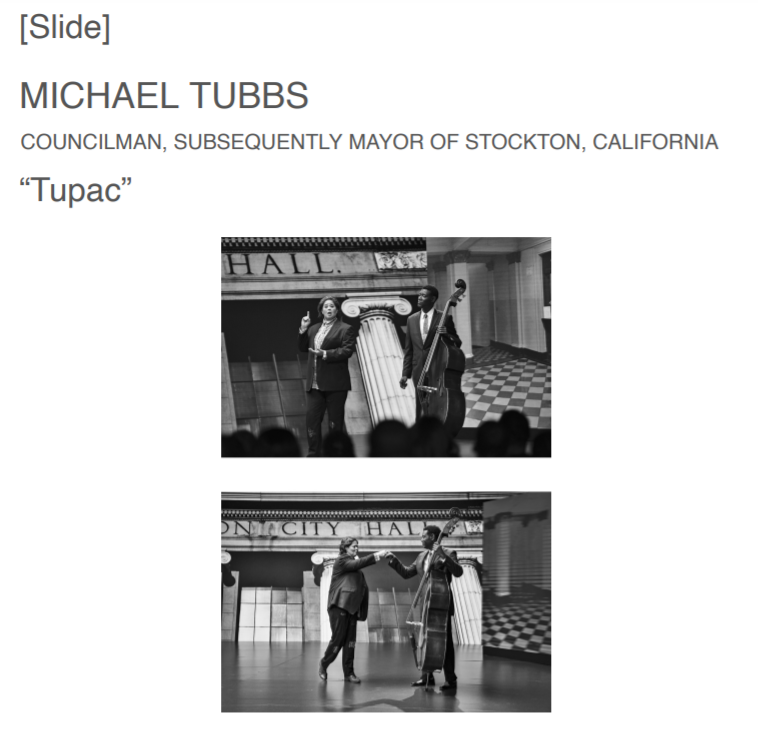 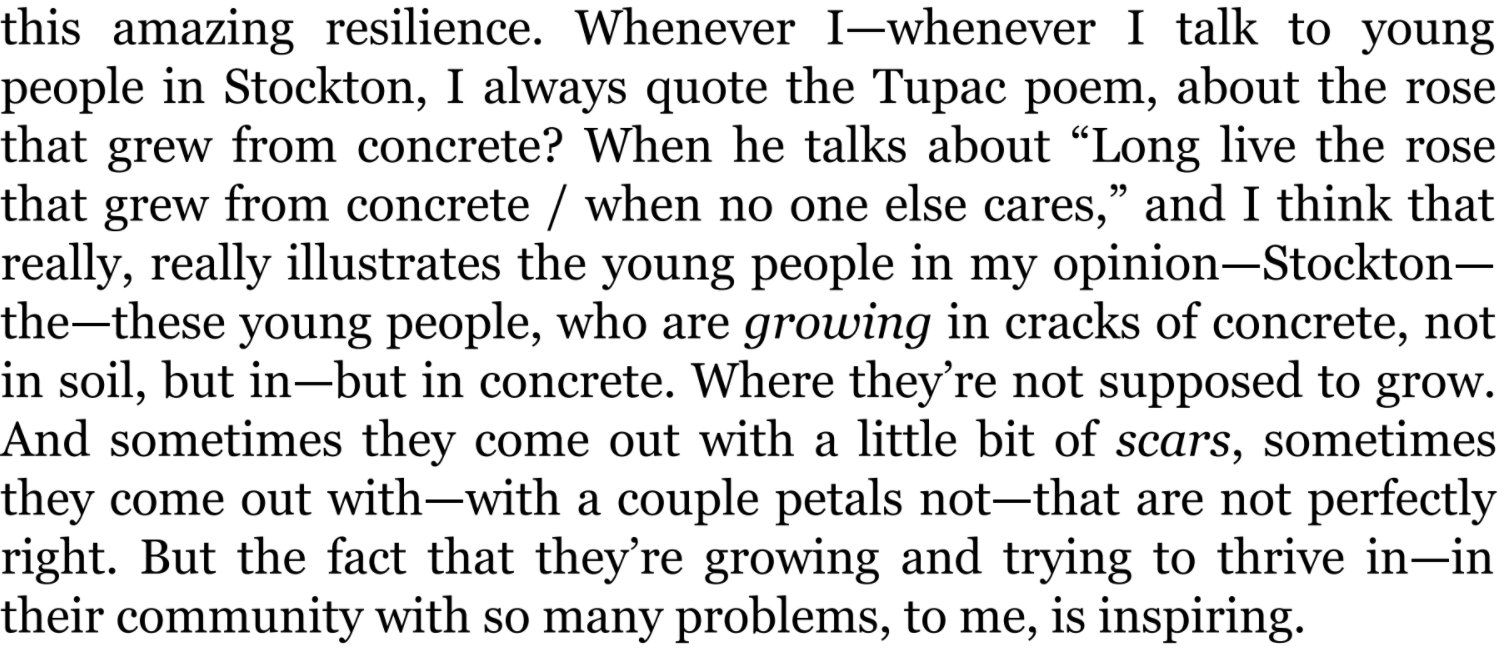 ‹#›
Government policy directly and indirectly impacts communities and individuals, which can be discovered through personal narrative.
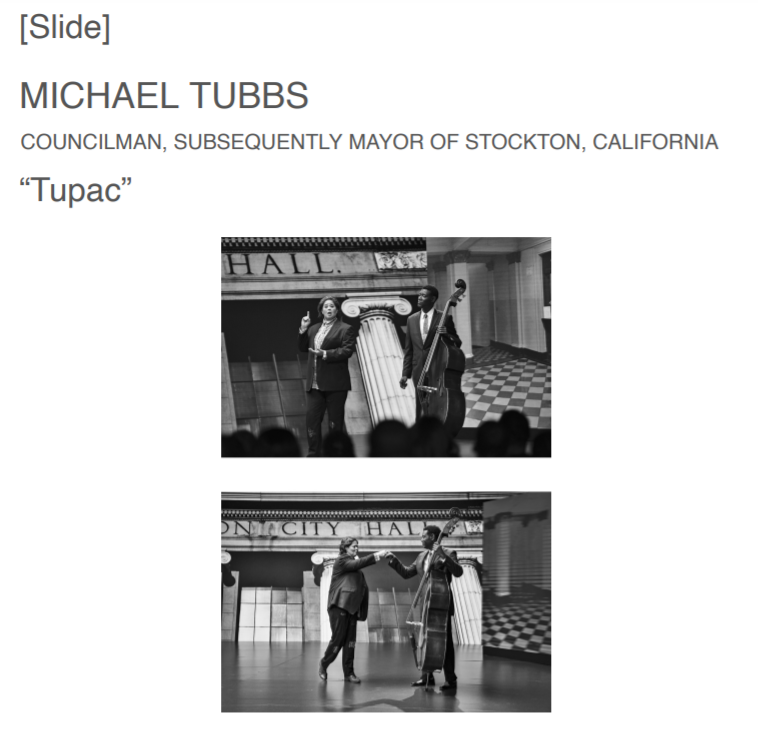 ‘Tupac’
Michael Tubb’s was one of the nation’s youngest mayors at 26, running on a platform for universal basic income. 
We will examine this monologue for characterization and diction.  Where is the direct characterization?
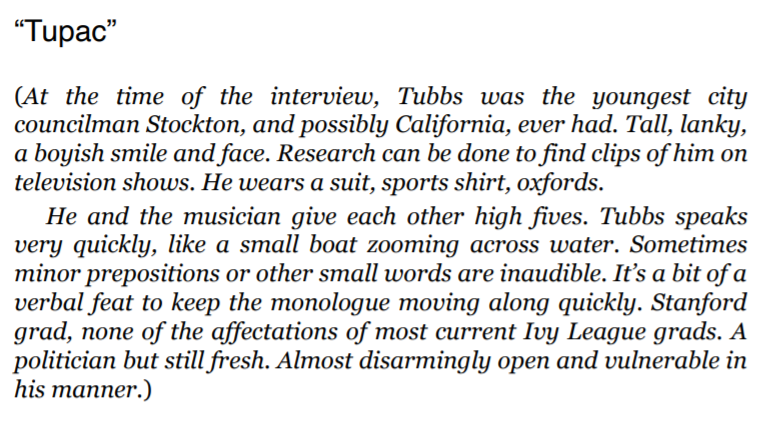 ‹#›
Government policy directly and indirectly impacts communities and individuals, which can be discovered through personal narrative.
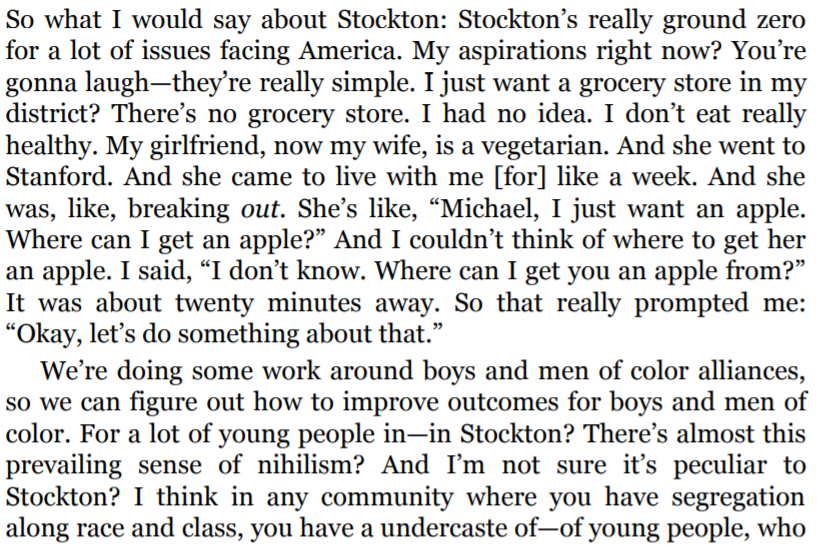 ‘Tupac’ - beginning
Are there any patterns in his diction?  What can you infer about him from these?
Are there any words with heavy connotative value?  What do they tell you?
Find a phrase or sentence which reveals a trait.  What is the trait?
Find an example of a thought/belief.  What trait does this reveal?
Find an example of an action, what trait does this reveal?
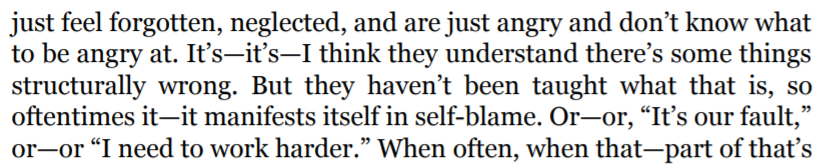 ‹#›
[Speaker Notes: There are three options for close readings here]
Government policy directly and indirectly impacts communities and individuals, which can be discovered through personal narrative.
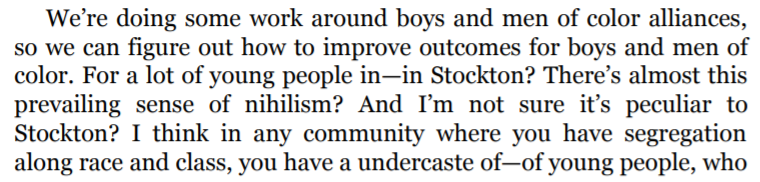 ‘Tupac’ - middle
Are there any patterns in his diction?  What can you infer about him from these?
Are there any words with heavy connotative value?  What do they tell you?
Find a phrase or sentence which reveals a trait.  What is the trait?
Find an example of a thought/belief.  What trait does this reveal?
Find an example of an action, what trait does this reveal?
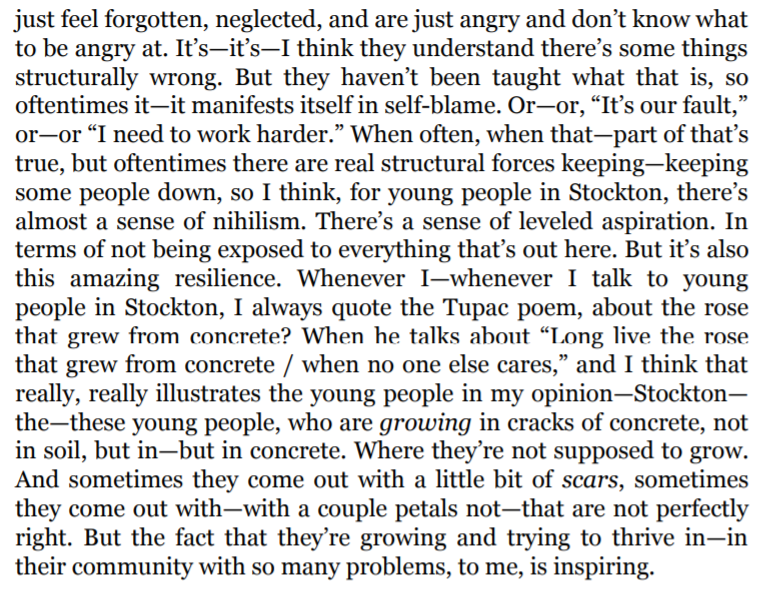 ‹#›
Government policy directly and indirectly impacts communities and individuals, which can be discovered through personal narrative.
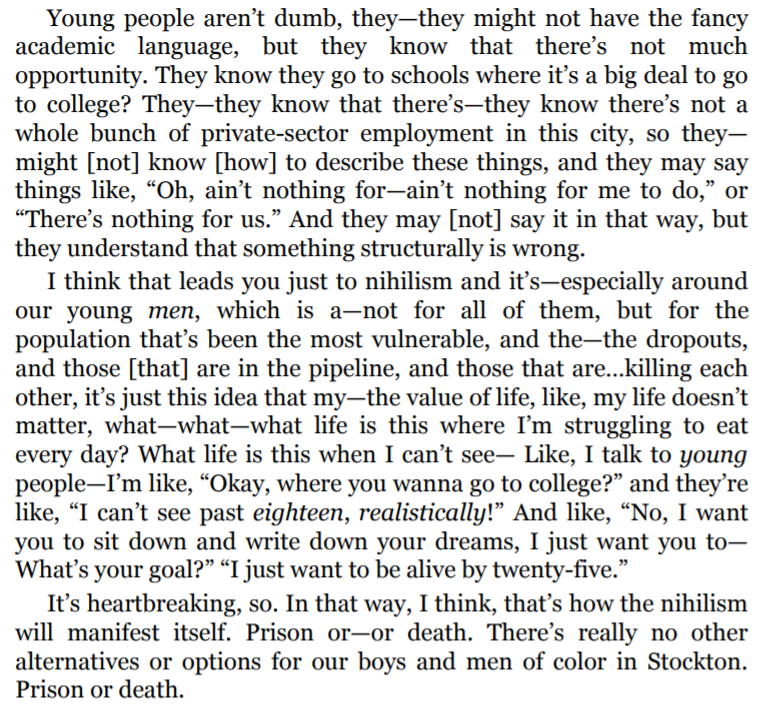 ‘Tupac’ - ending
Are there any patterns in his diction?  What can you infer about him from these?
Are there any words with heavy connotative value?  What do they tell you?
Find a phrase or sentence which reveals a trait.  What is the trait?
Find an example of a thought/belief.  What trait does this reveal?
Find an example of an action, what trait does this reveal?
‹#›
Government policy directly and indirectly impacts communities and individuals, which can be discovered through personal narrative.
How does this text function as a restorative narrative?
The features of a restorative narrative are:
Acknowledgement of harm
Empowerment through truth and/or validation
“These aren’t positive, happy-go-lucky fluff pieces. They explore the tough emotional terrain of disruptions... But they’re “positive” in the sense that they focus on themes such as growth and renewal” (Tenore).
Do you feel that this text is restorative? Does it create a shared past, meaning, or understanding?
‹#›
Government policy directly and indirectly impacts communities and individuals, which can be discovered through personal narrative.
Prose vs. Poetry
How do we think about diction in poetry and prose differently?
Fewer words to choose in poetry, because there is less space; they need to be “meatier” words
We see less filler language in poetry than in dramatic monologues
‹#›
Government policy directly and indirectly impacts communities and individuals, which can be discovered through personal narrative.
Tyehimba Jess
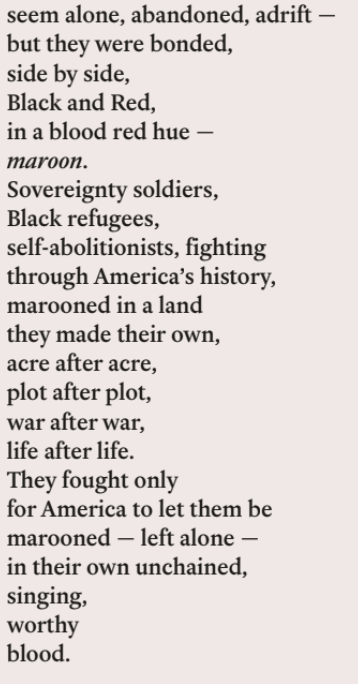 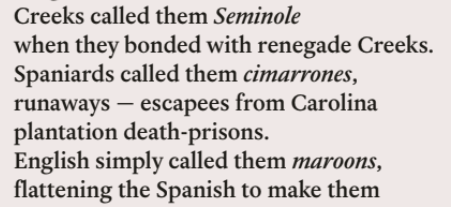 Are there any patterns in Jess’s diction?  What can you infer from these?
Are there any words with heavy connotative value?  What do they tell you?
Find an example of a thought/belief.  What trait does this reveal?
Find an example of an action.  What trait does this reveal?
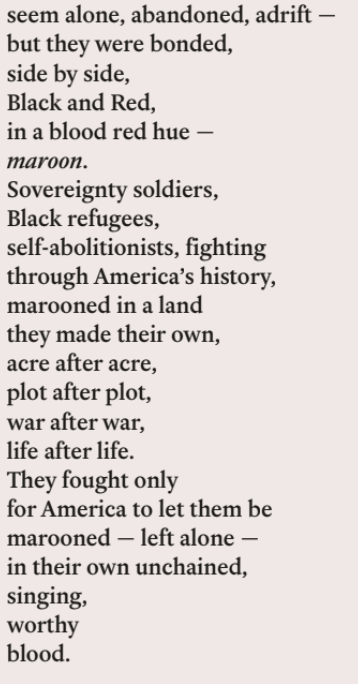 ‹#›
Government policy directly and indirectly impacts communities and individuals, which can be discovered through personal narrative.
Discussion Questions
How does Smith use diction differently from Jess? 
How do they both use diction differently from Trevor Noah, our last author?
How does Smith use dialect for character development?  How does Jess?  Do you think this tool is effective?
How is characterization different in dramatic texts compared to narrative nonfiction or fiction?
Which character has been the most compelling for you, thus far?  Why?
Which of these pieces best fits the definition of a “restorative narrative” and why?
‹#›
Government policy directly and indirectly impacts communities and individuals, which can be discovered through personal narrative.
How does this text function as a restorative narrative?
The features of a restorative narrative are:
Acknowledgement of harm
Empowerment through truth and/or validation
“These aren’t positive, happy-go-lucky fluff pieces. They explore the tough emotional terrain of disruptions... But they’re “positive” in the sense that they focus on themes such as growth and renewal” (Tenore).
Do you feel that this text is restorative? Does it create a shared past, meaning, or understanding?
‹#›
Government policy directly and indirectly impacts communities and individuals, which can be discovered through personal narrative.
Journal #2
What is challenging about reading thematically related texts of different genres in two different classes?  
We have read monologues, articles, poems, and narratives.  How are these genres different, and how are they similar?  
How does reading all of this together help you?  
Are there ways in which this Interdisciplinary Unit is confusing?  
Reflect on one way that what you are learning in Government is helping you with English, and one way that something you have learned in English is helping you in Government.
‹#›
Government policy directly and indirectly impacts communities and individuals, which can be discovered through personal narrative.
Homework:
Read:
Read ‘Walk On A Leaf’ from Notes From the Field
Write:
Journal Entry: Come up with at least one question to ask in our Socratic Seminar.  It must be about the theme of this or any other text we have read this unit. 
Remember: a theme is a lesson or moral the reader can take away from the text.
‹#›